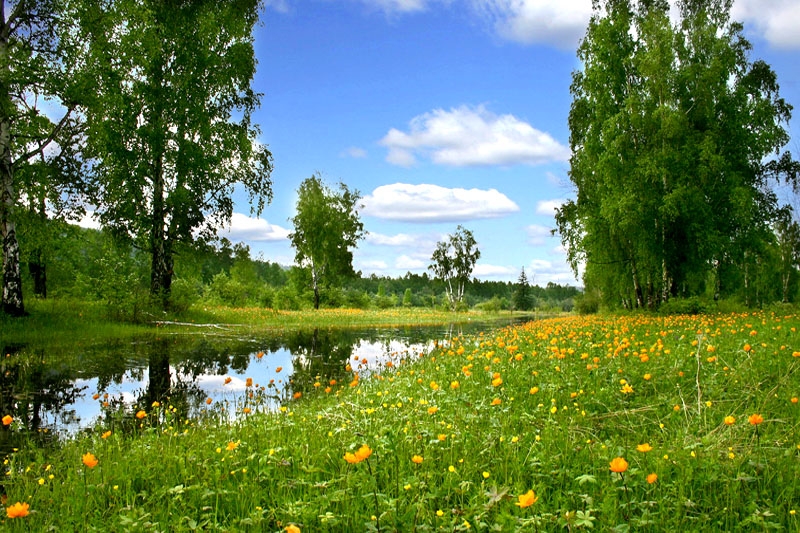 Мини- журнал
«Жалобная книга Мордовии»
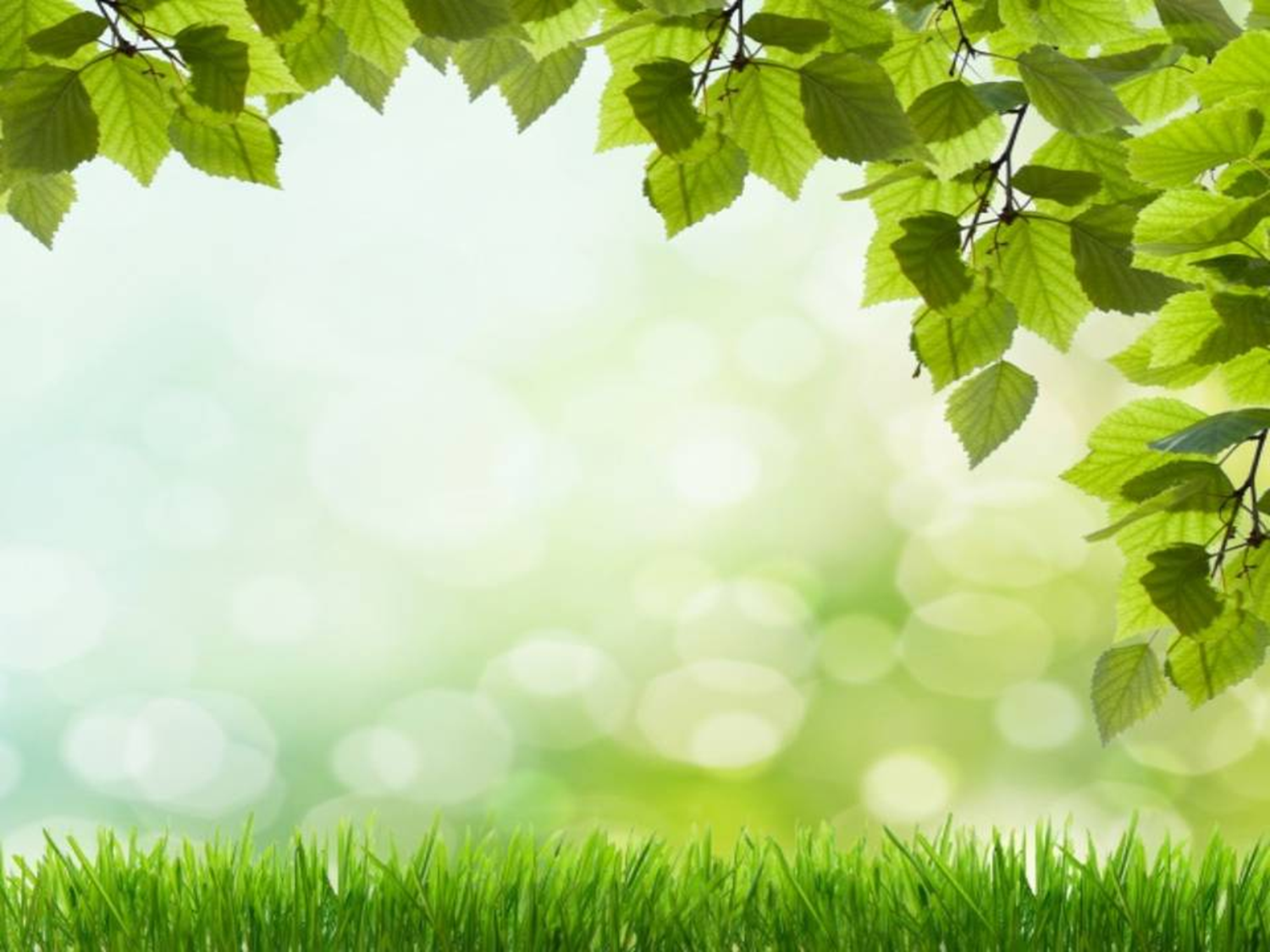 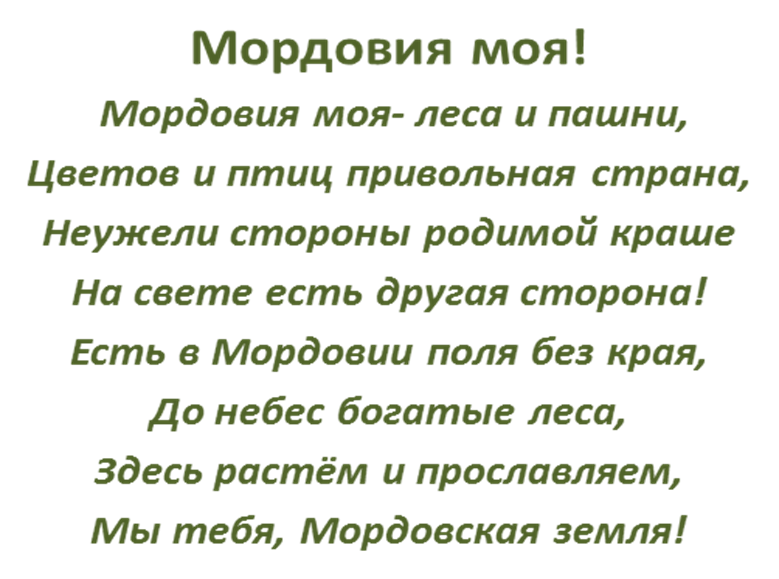 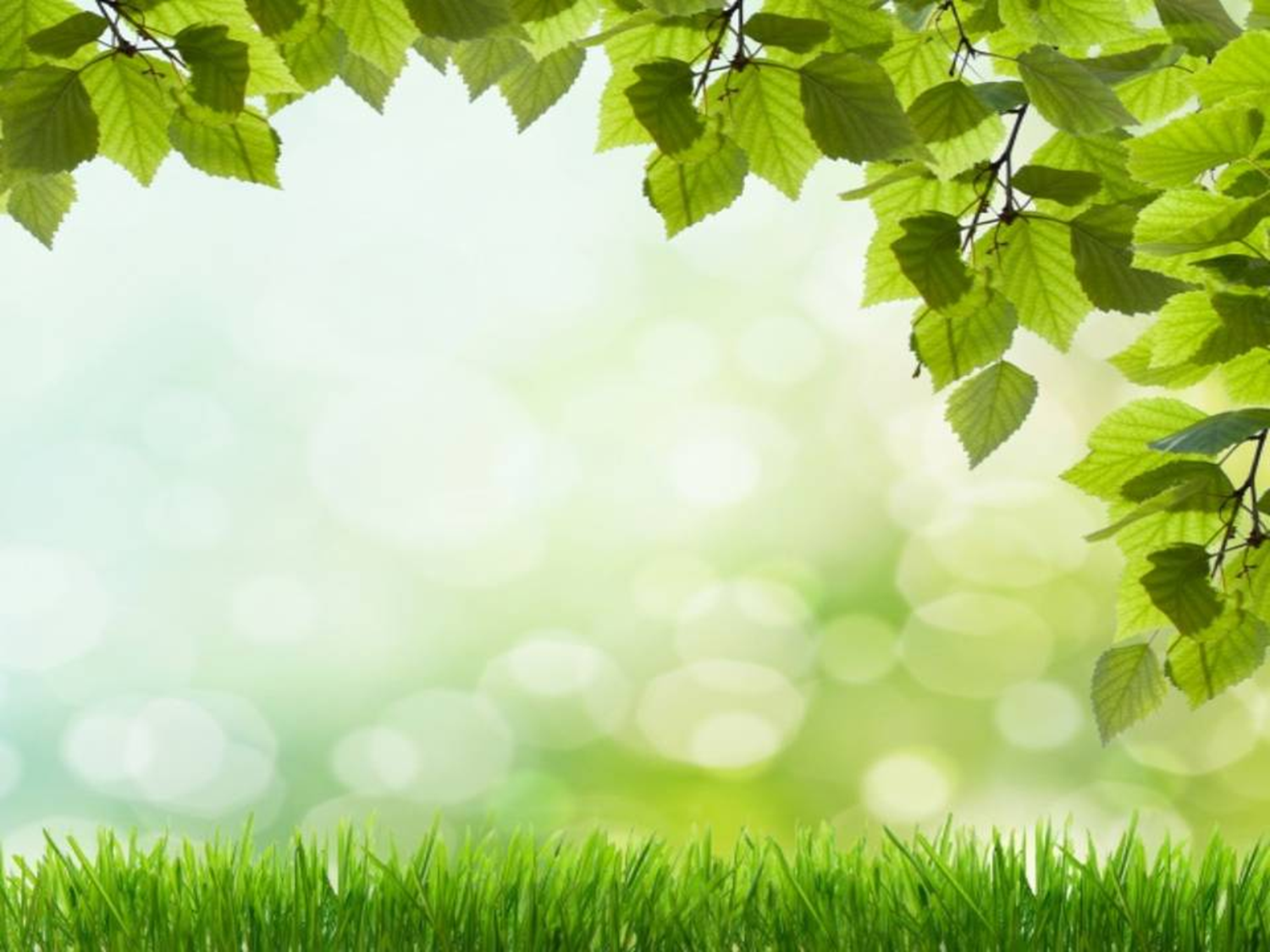 В некотором царстве, в некотором государстве, а точнее на планете земля жила была одна 
Мудрая матушка, наша большая Родина- Россия. У неё было много дочерей, но самой любимой была Мордовия.
Дочь Мордовия была очень красива, но несмотря на свою красоту очень скромна и добра.
Было у Мордовии много подруг, но самой любимой была фея Природы. Очень хорошо дружили Мордовия и фея Природы, потому, что люди, которые жили  в Мордовии помогали природе и берегли её красоту. Но однажды в Мордовии появилось фея зла, она стала учить  людей делать злые поступки и губить природу.
Очень тяжело пришлось фее природы, заболела она, трудно ей одной бороться с феей зла. Поэтому Мордовия создала свою жалобную книгу, в которой она рассказывает о  бедах своей природы и просит вас о помощи. Сегодня она хочет рассказать вам о редком исчезающем виде растения Ландыше майском, численность которого в Мордовии резко сокращается!
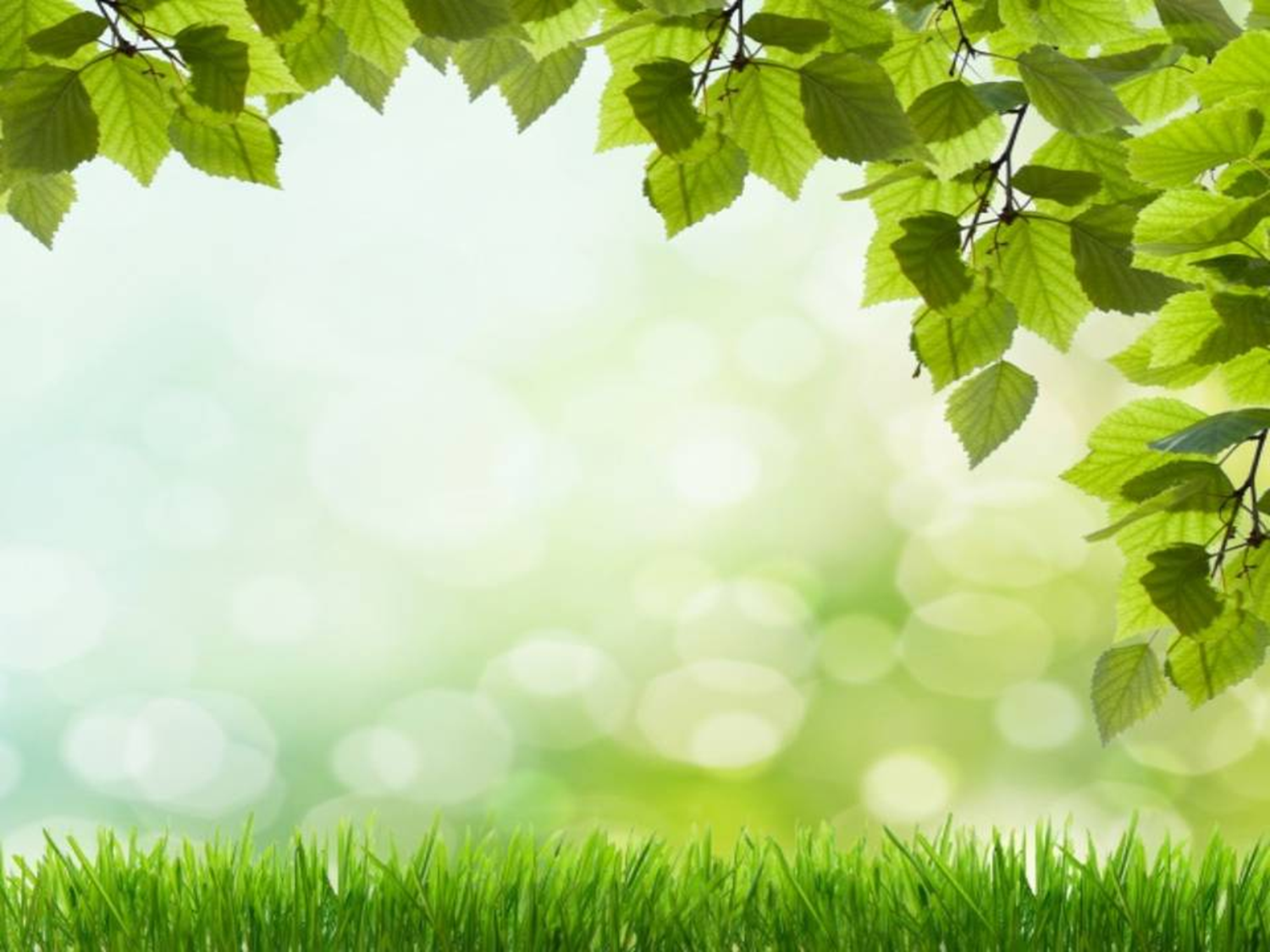 Ландыш майский
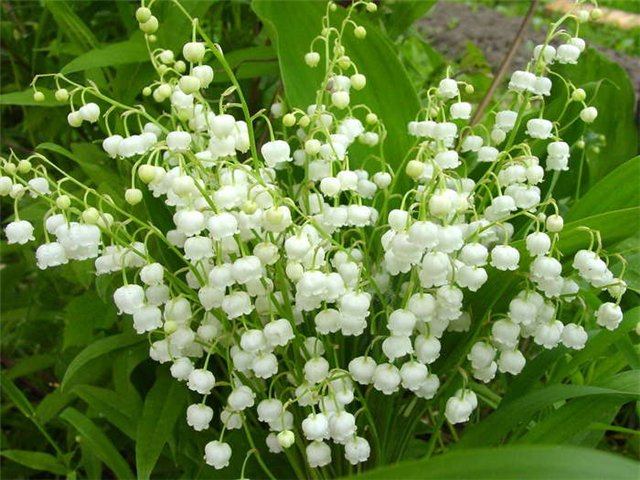 Ландыш майский — многолетнее травянистое растение с длинными продолговатыми ярко-зелёными листьями более 10 см в длину и почти 5 см в ширину. Произрастает на всей территории России и в Мордовии. Растёт в тенистых лиственных, смешанных и хвойных лесах.
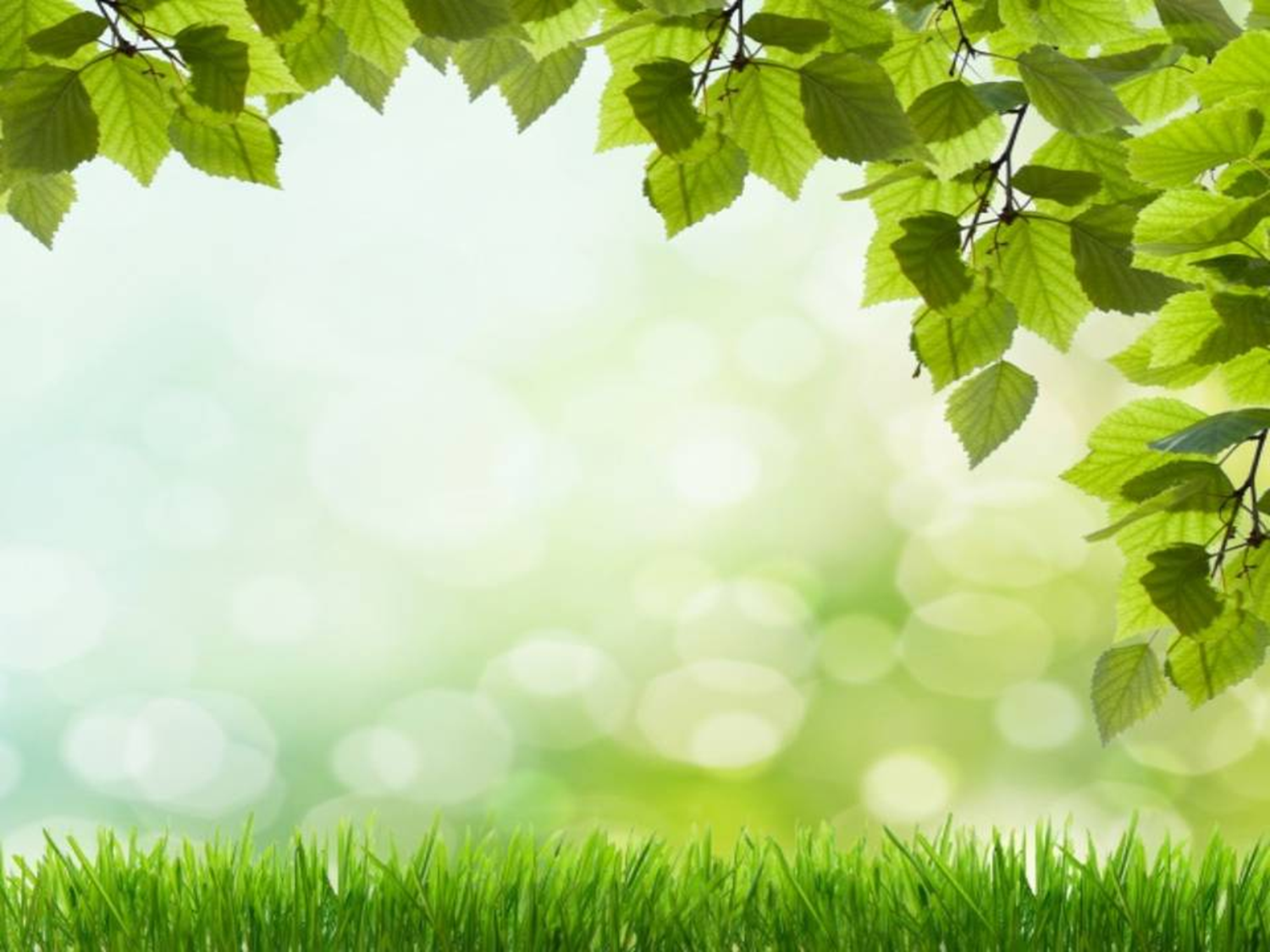 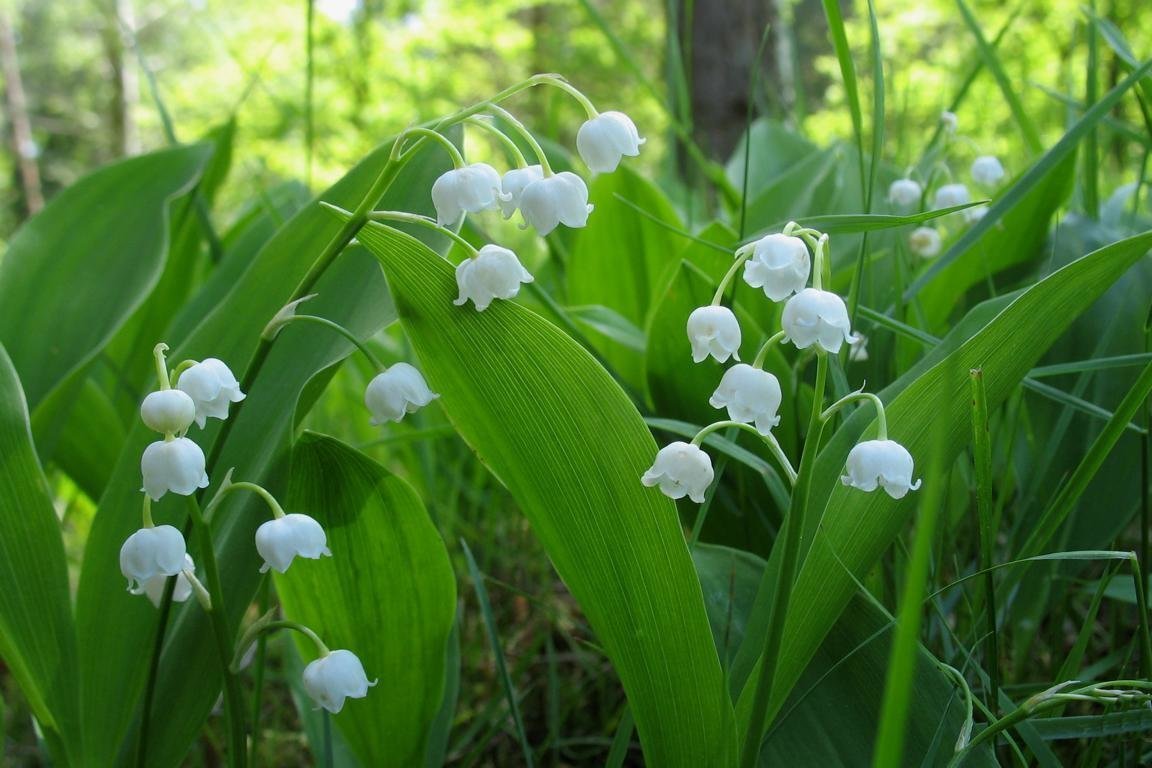 Любит умеренно увлажненные почвы. Можно встретить его и на опушках, полянах, в лесных оврагах. Имеет сильный, но приятный аромат. Цветёт с конца мая до июня, 10 – 20 дней. Плод - мясистая, округлая, оранжево-красная ягода. Растение ядовитое
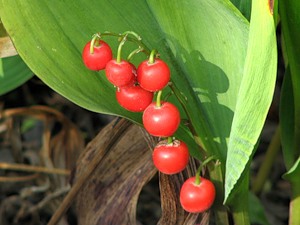 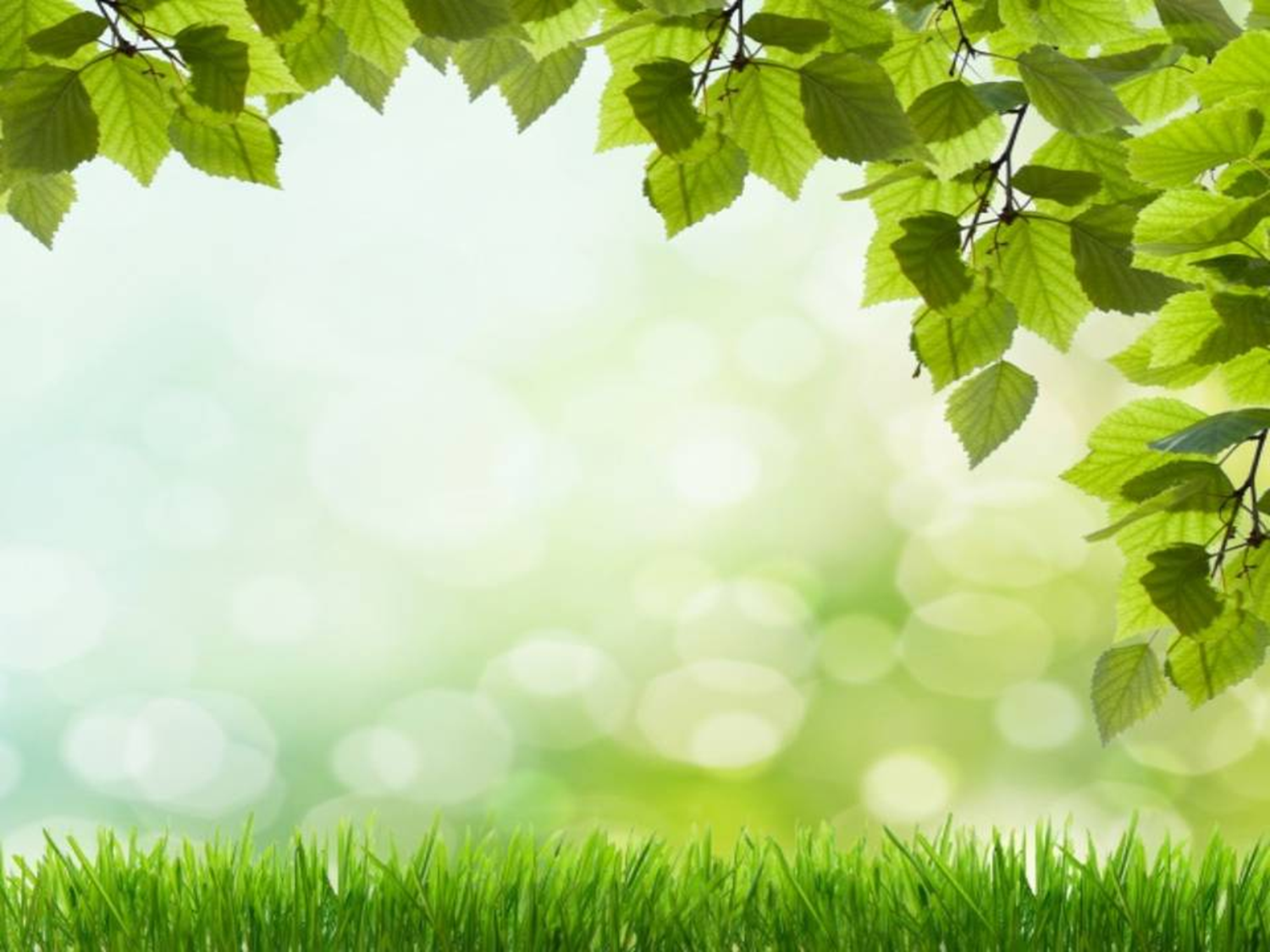 Но всего лучше в нем  — упоительный запах. 
 Правда, ландыш никогда не надо оставлять в комнате, где спят,  — от его запаха может разболеться голова. Но зато как приятно вдыхать его освежительный аромат на воздухе, особенно в лесу, когда он приносится дуновением ветерка!
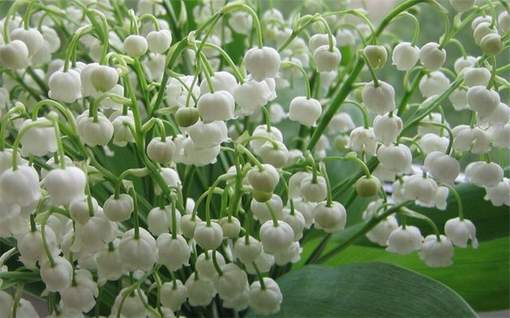 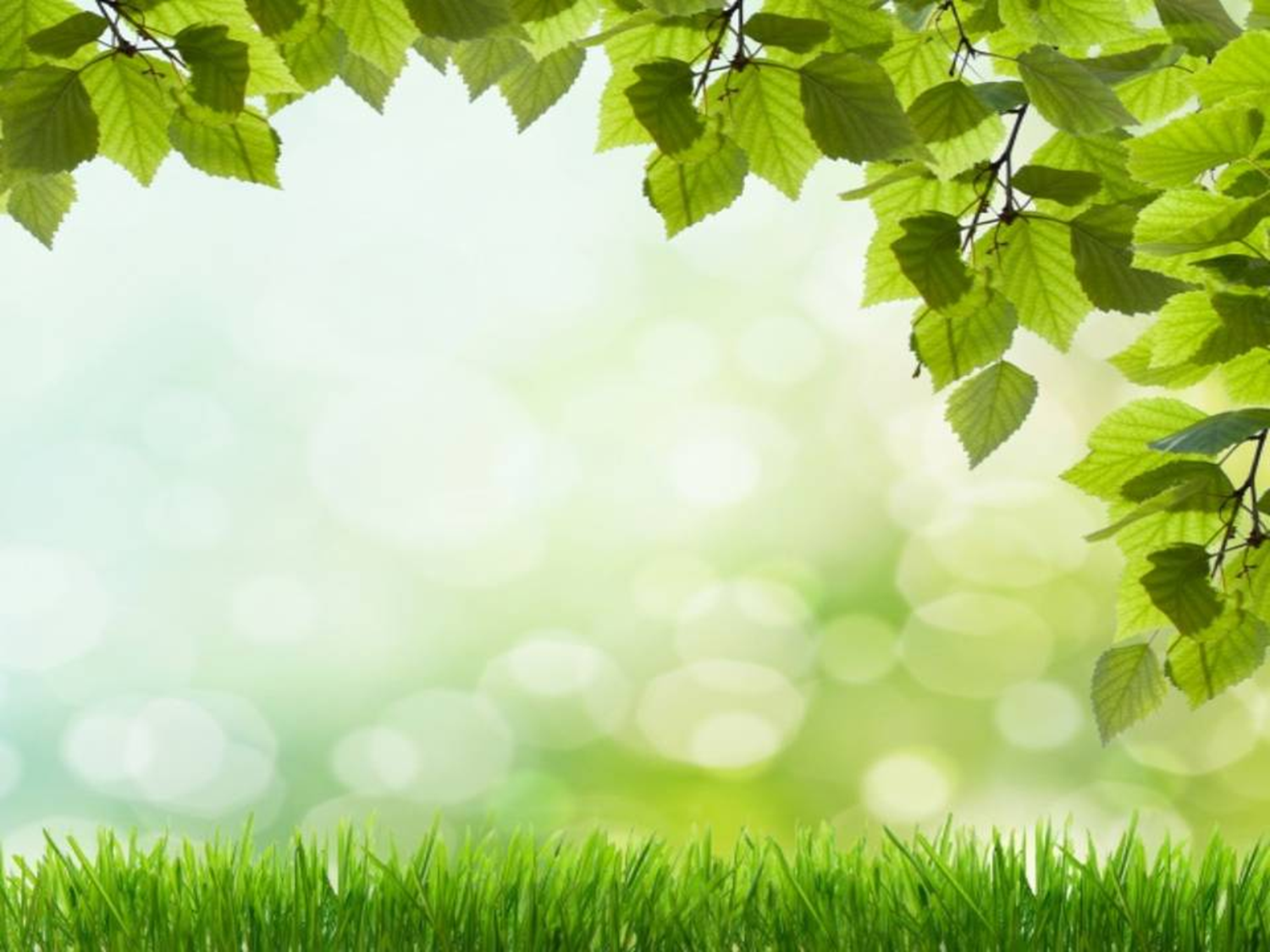 С Древних времен люди восхищались этим дивным цветком. О нем слагались песни, писались сказки, стихи .
Сказка «Лесной ландыш»
В глухой части леса, куда не каждая и птица-то залетит, жил-был необычный цветок.
Среди больших листов у него словно затерялся тоненький стебелёк с белоснежными жемчужинами. Жемчужины крепко держались за стебелёк, словно боялись отвалиться и скатиться вниз.
Фиалка и Медуница из-за пригорка наблюдали за необычным цветком. «Это не Мать-и-мачеха, не Гусиный лук и не Хохлатка. Что же это за необычный цветок?» — думали они.
— А, может, это вовсе и не цветок? Раз тут есть жемчужины, так может это украшение? – рассуждали Фиалка и Медуница.
— Надо с ним поговорить, — решили цветы. — Как тебя зовут? – спросили они.
— Ландыш. Меня зовут Ландыш. Раньше меня звали просто — «Гладкий». Потом за мной закрепилось имя «Гладыш». Но теперь все зовут меня просто — «Ландыш».
— А откуда у тебя жемчужины? – спросили цветы.
— Когда-то давно, Весна, уступая дорогу Лету, смахнула слезинки со своего лица, я их поймал, и закрепил у себя на стебельке. И теперь они всегда со мной.
— Чего только в природе не бывает, — подумали Фиалка и Медуница.
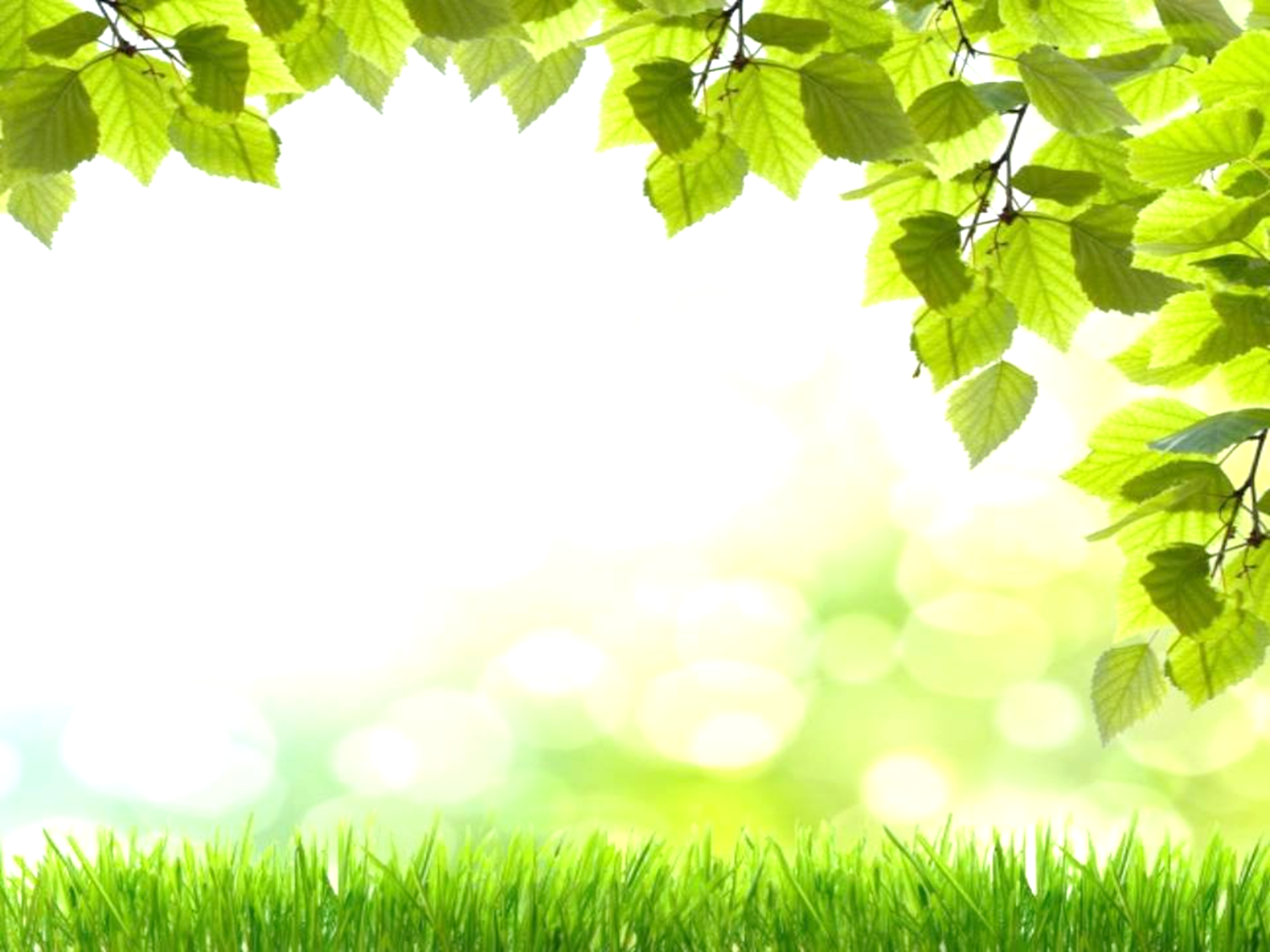 Сказка о ландыше
   Наступил май. Дни стали теплыми и длинными. Лес оживился, ожидая приближения лета.Под сенью огромных деревьев появились маленькие незаметные белые цветочки – ландыши. Они шуршали листиками, общаясь между собой.- С Днем рождения! – сказали ландыши-подростки только что раскрывшемуся младшему брату.- Спасибо, - ответил маленький ландыш.- Добро пожаловать в наш лес. Здесь тихо и прохладно. Деревья охраняют нас.- А что это такое яркое пробивается сквозь деревья? – поинтересовался маленький ландыш.- Это солнце, - ответил самый старый ландыш. 
– Нам нельзя долго находиться под его прямыми
 лучами, иначе мы погибнем.
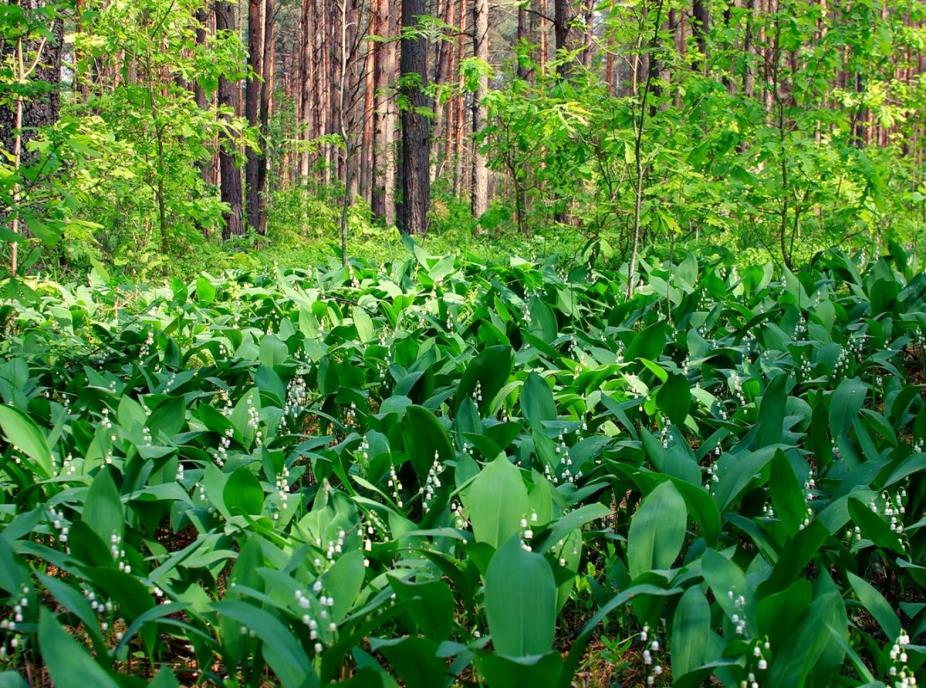 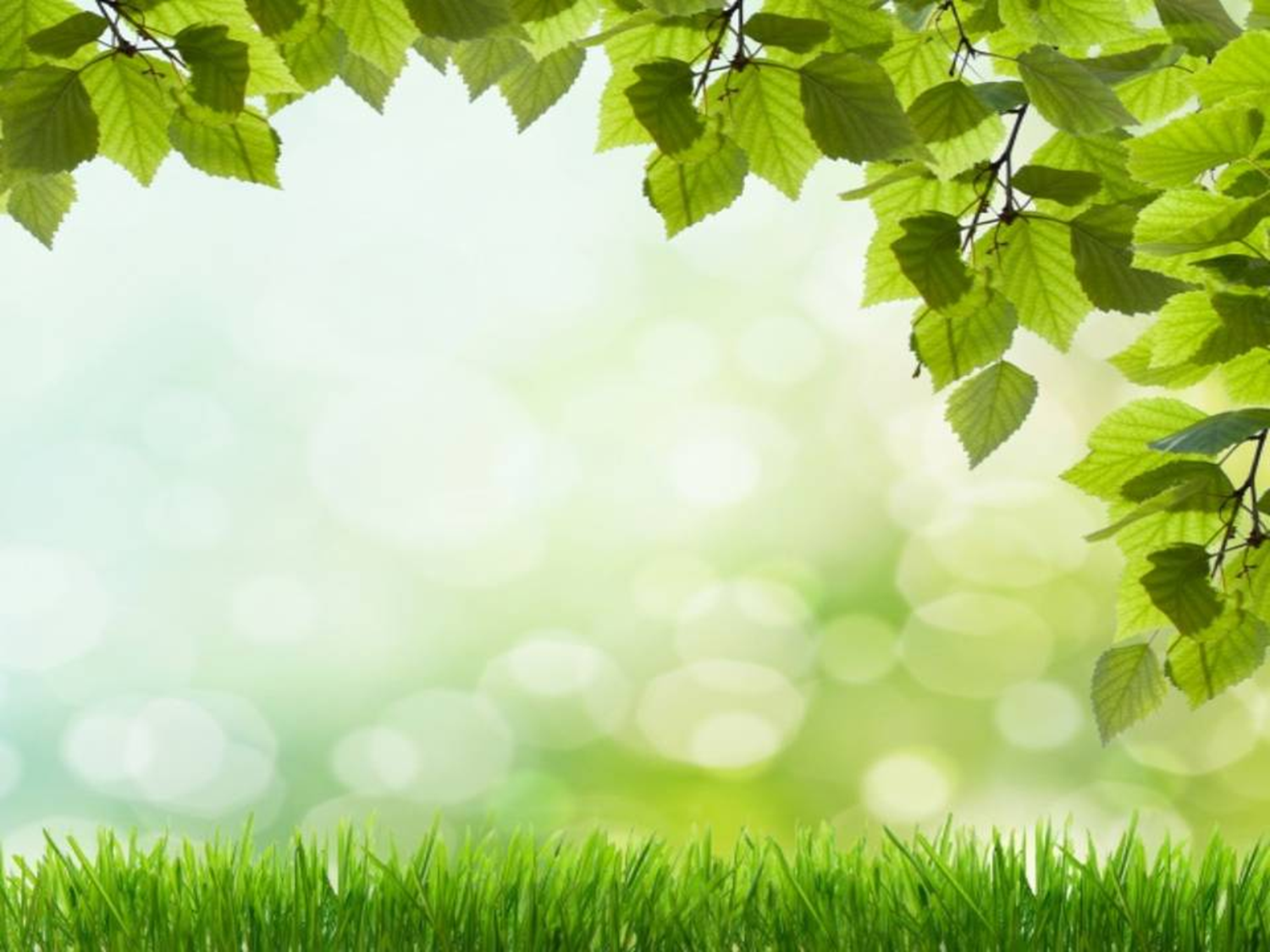 Но я хочу быть таким же большим и сильным, как эти деревья. Я хочу вырасти и нежиться в лучах солнца. Я не погибну, я окрепну.- Ты еще маленький и не можешь знать этого, - возразил ландыш-подросток.Но маленький ландыш не слушал его.- Эй, дерево! – крикнул он дубу. – Собери свои ветки и открой мне солнце. Я тоже хочу расти под его лучами.- Ты уверен в этом? – спросил дуб.- Я хочу этого, - ответил ландыш-малыш.
Дуб послушно убрал свои ветки. Солнце осветило лужайку. Маленький ландыш подставил солнцу свои листья.- Так здорово! – обрадовался он.Но через час ландышу уже не было так хорошо. Земля, из которой он рос, высохла и покрылась коркой, его листики потускнели, колокольчики опустили свои головки.
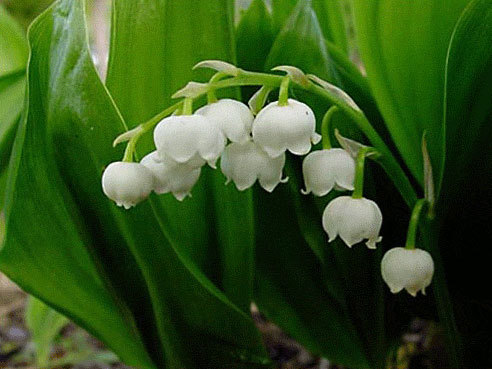 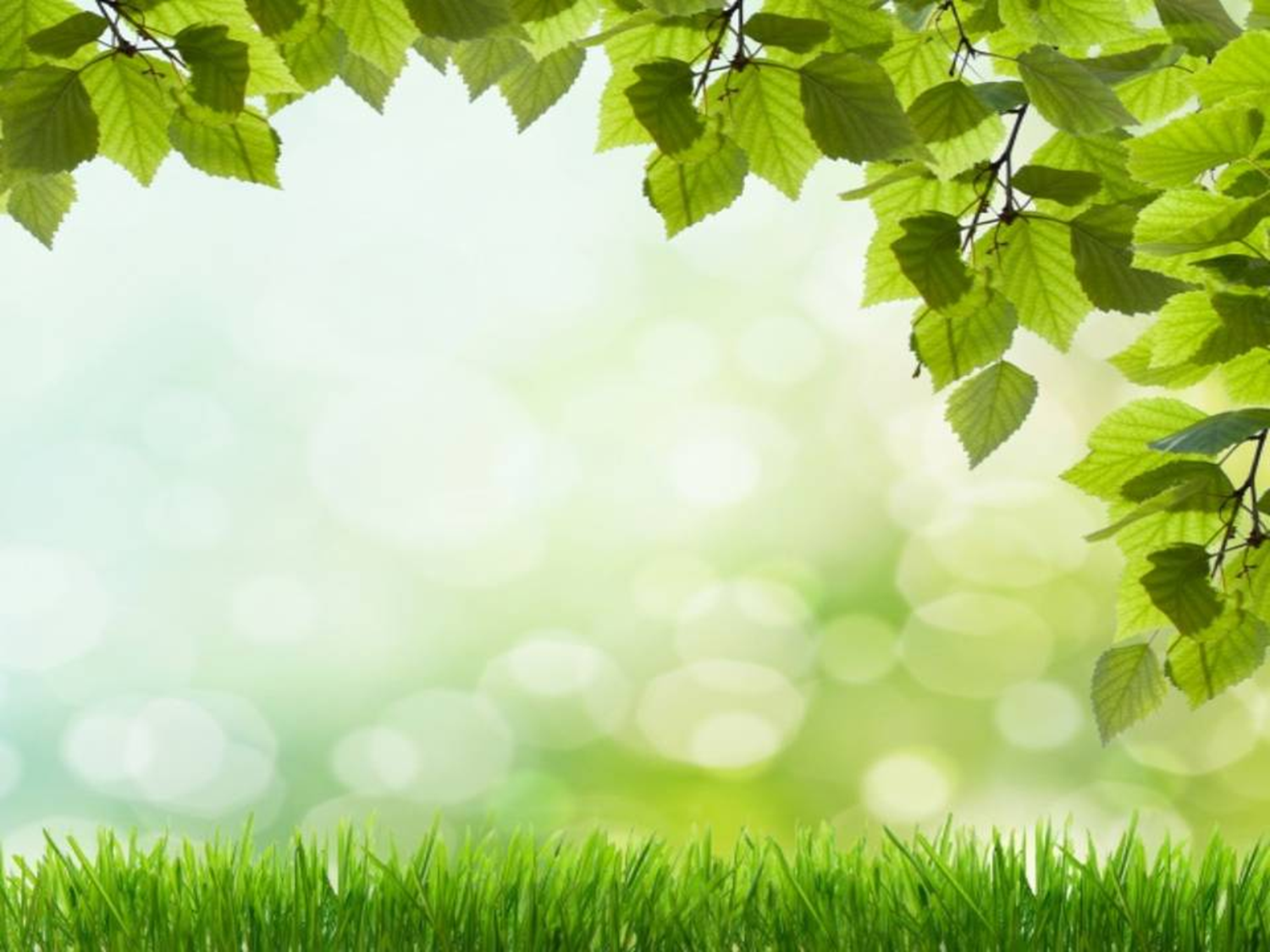 Мне плохо, - прошептал малыш-ландыш. – Я погибаю. Я хочу в тень деревьев. Закройте меня.Дуб покачал своими ветвями, и подул ветерок. Ландышу стало лучше.- Пить, - попросил он.- Я дам тебе своей воды из корней, - согласился дуб. – Но пообещай мне, что впредь ты станешь слушать старших и не будешь таким самоуверенным.- Обещаю, - прошептал обессиленный ландыш.Дуб прикрыл малыша ветками и дал ему напиться.- Спасибо, - сказал маленький ландыш.- Вот видишь, - промолвил ландыш-старик. – Ты чуть было не погубил и себя, и нас. Мы бы остались без воды и засохли.- Я понял, - сказал маленький ландыш. – Я больше не хочу быть большим, как деревья. Я хочу быть собой, маленьким красивым цветком с приятным ароматом.
.
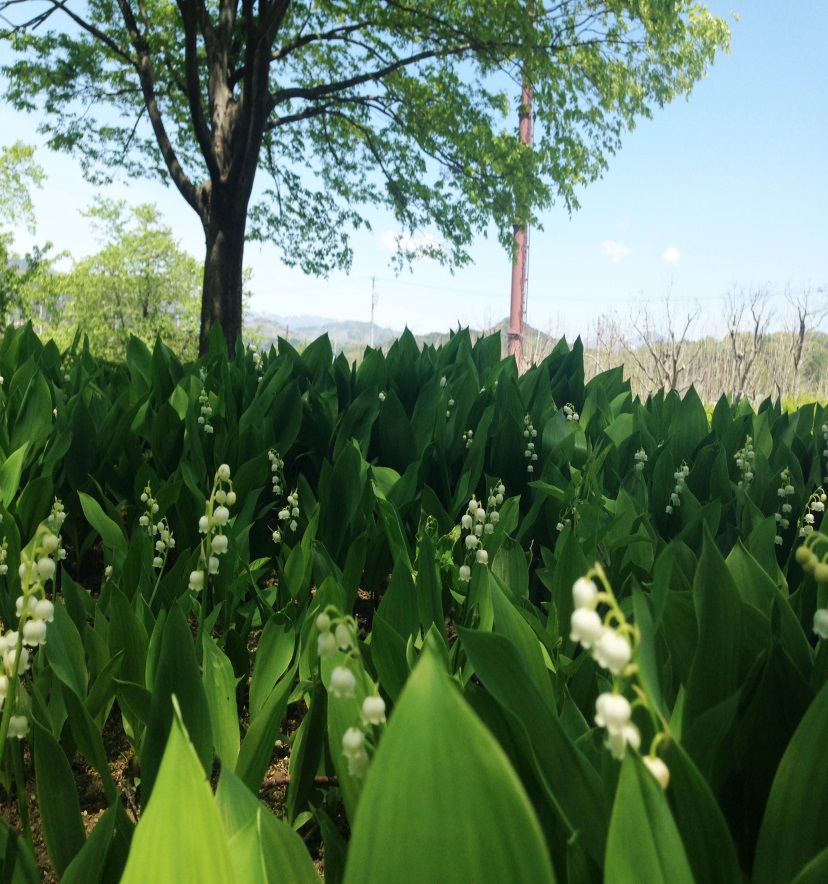 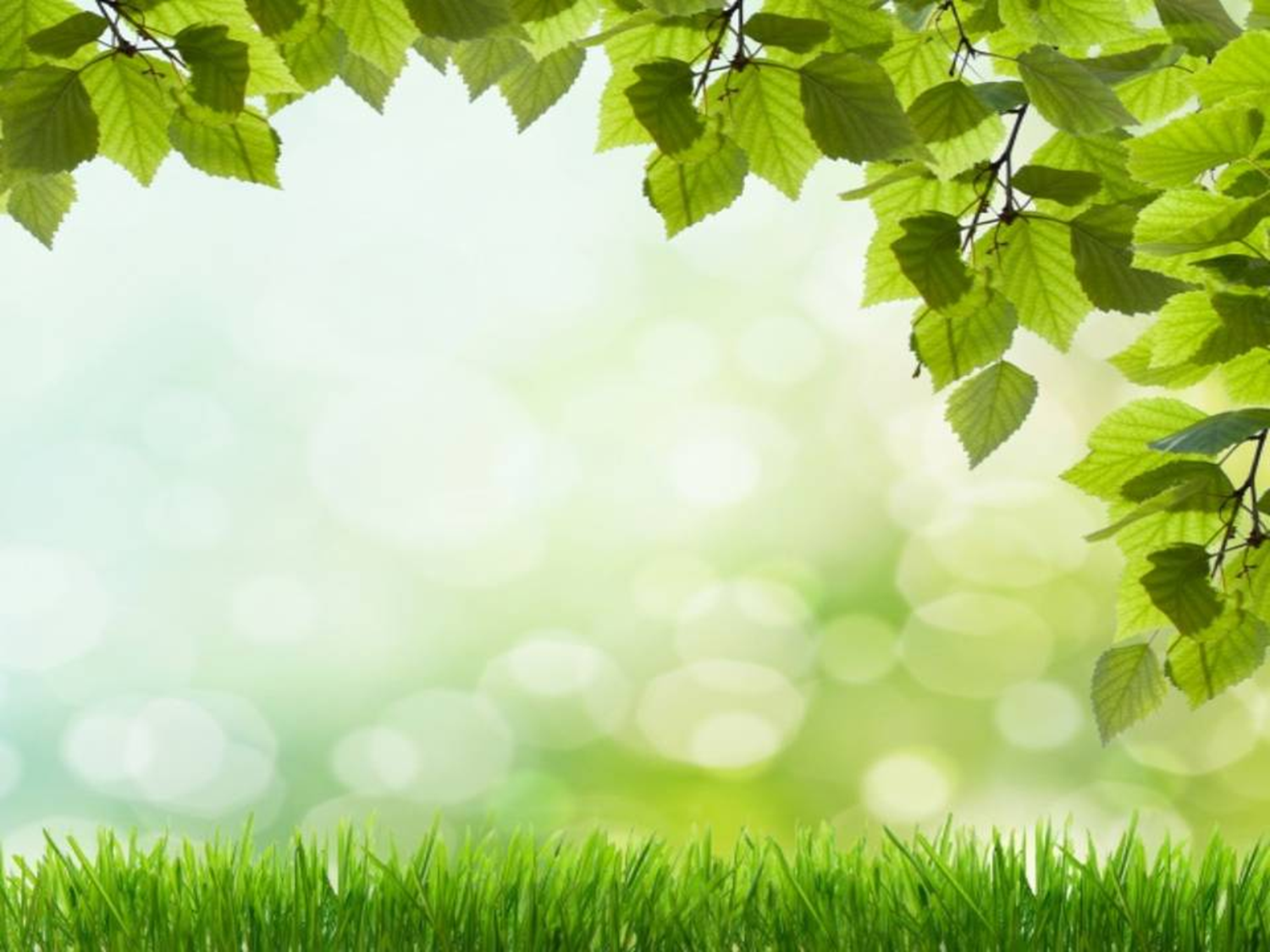 Ландыш
Возле леса, на опушке, 
Листья, как у зайца ушки. 
Очень гладкие, большие 
И блестящие такие. 
Стебелёк довольно тонкий,
 А на нём бубенчик звонкий, 
Как жемчужные горошки-
 Белые цветочки-крошки. 
Запах нежный, ароматный, 
И душистый и приятный... 
Только брать в букет не стоит 
Украшение лесное – 
Ландыш, - он красив на вид. 
Но, представьте,- ядовит!
 Р. Новикова
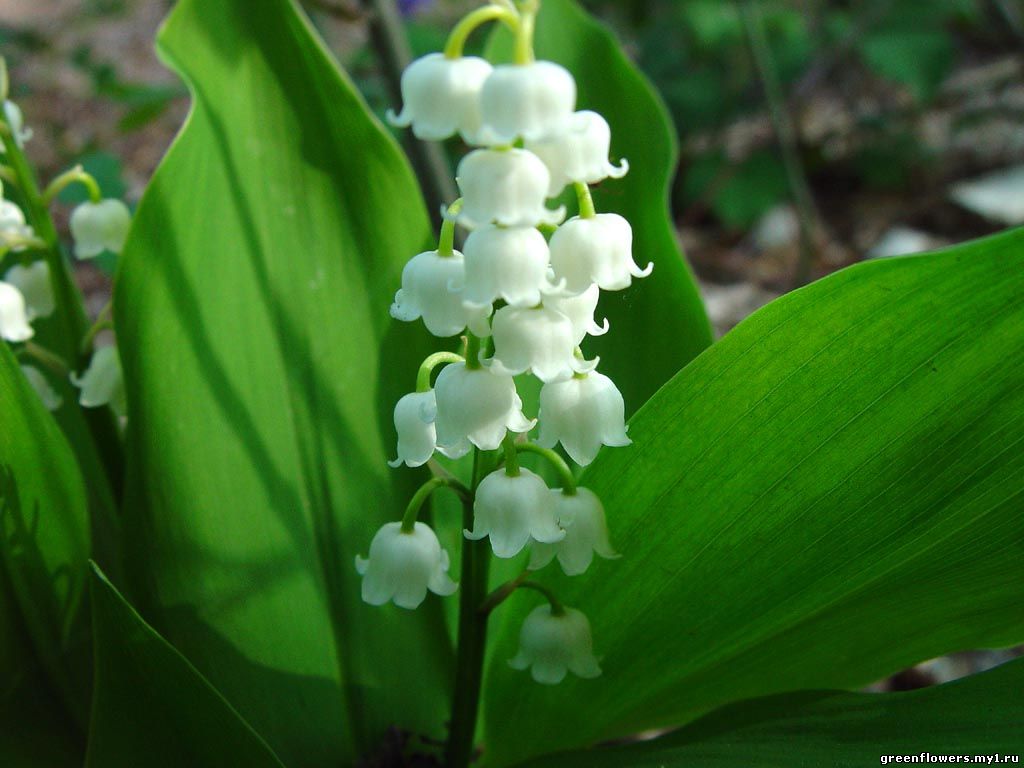 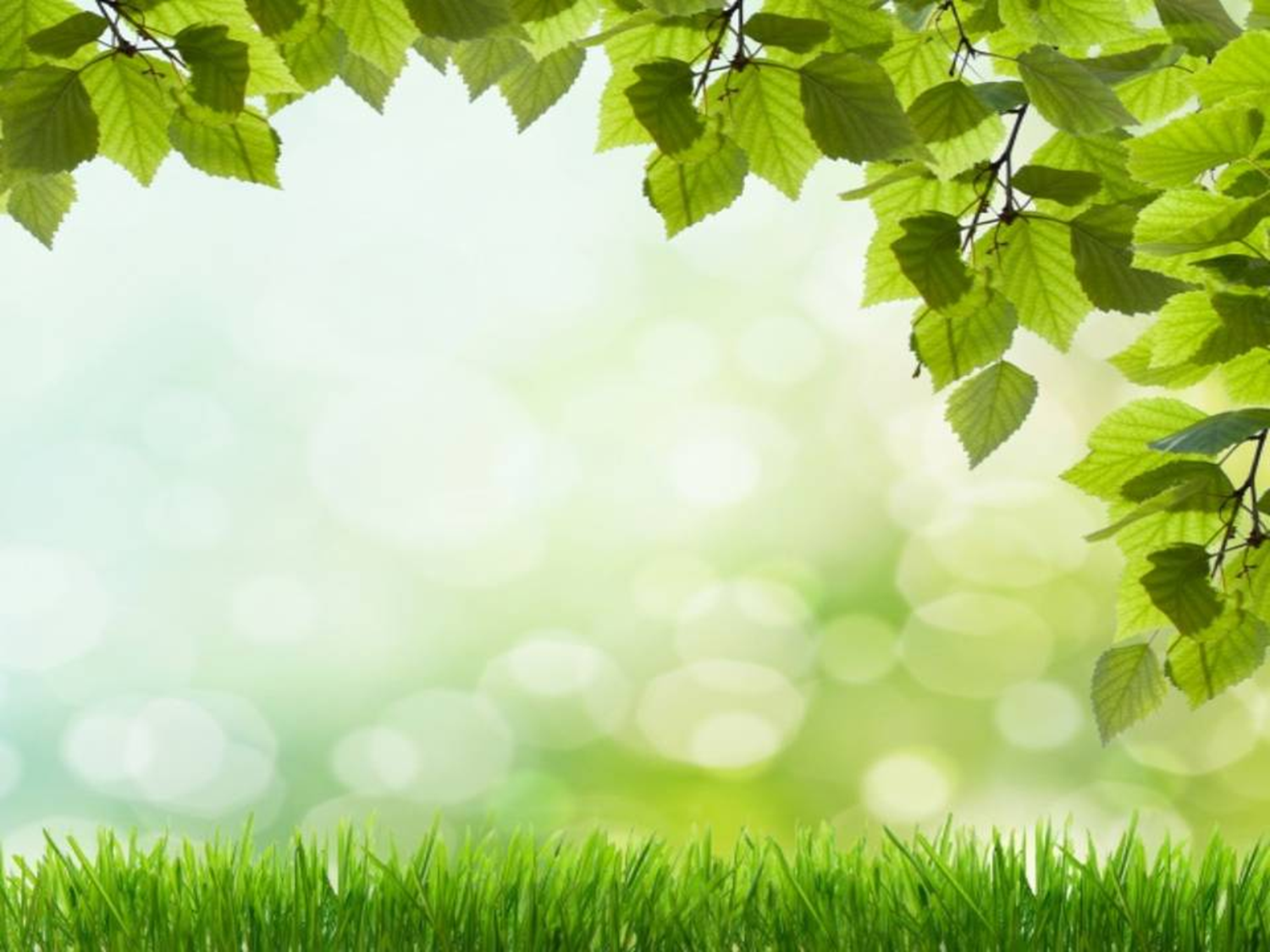 «Родился ландыш в майский день»Родился ландыш в майский день,И лес его хранит.Мне кажется — его задень,Он тихо зазвенит.
И этот звон услышит луг,И птицы, и цветы…Давай послушаем.А вдругУслышим — я и ты?Автор: Е. Серова
Резные горошины.
Как горошинки резныеНа высокой ножке,Ландыши цветут лесныеПрямо у дорожки.
Красотою, как магнит,Манит всех прохожих.Ландыш очень ядовит,Будь с ним осторожен.
Н. Нехаева
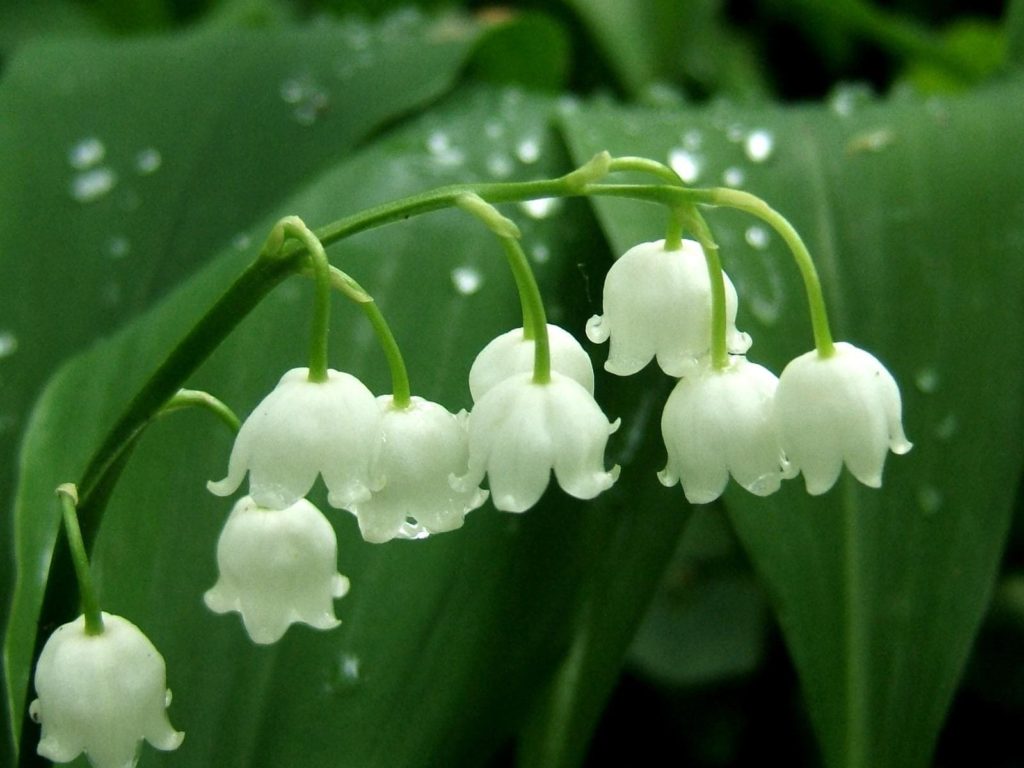 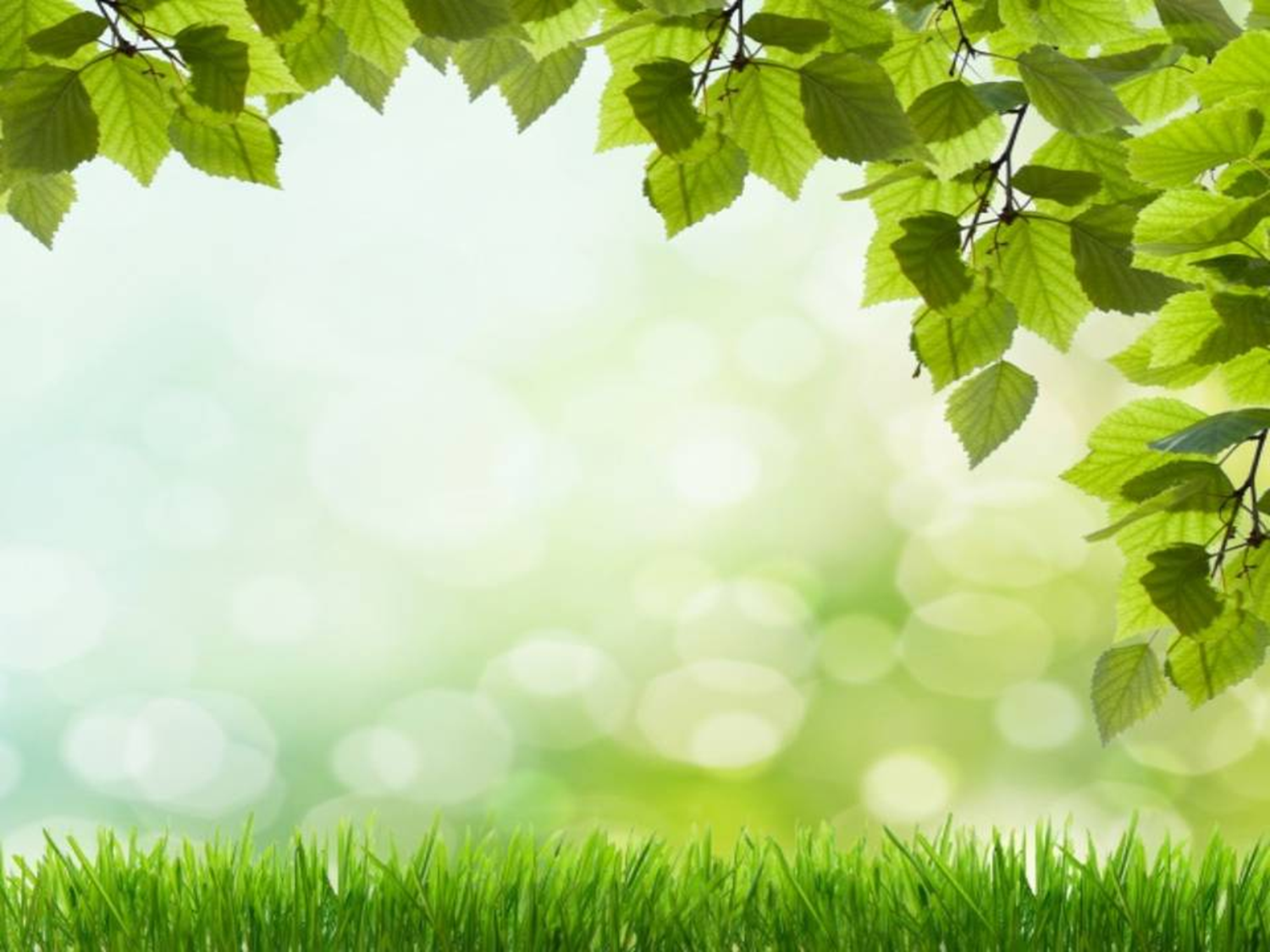 На больших столбах подряд                                         Лампы белые висят.(Ландыш)
***
На зеленом шнурочкеБелые звоночки.(Ландыш)
***
 
На тоненьком стебельке 
висят белые колокольчики.(Ландыш)
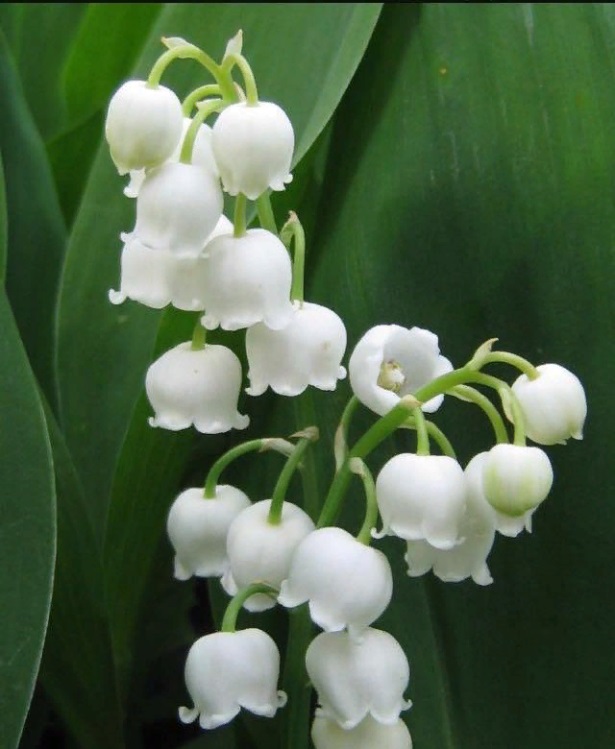 Белые, душистые.В лесу растут,Весной рано цветут.(Ландыши)
***
Белые ароматные шарикиРастут на стебельке,Как фонарики.(Ландыши)
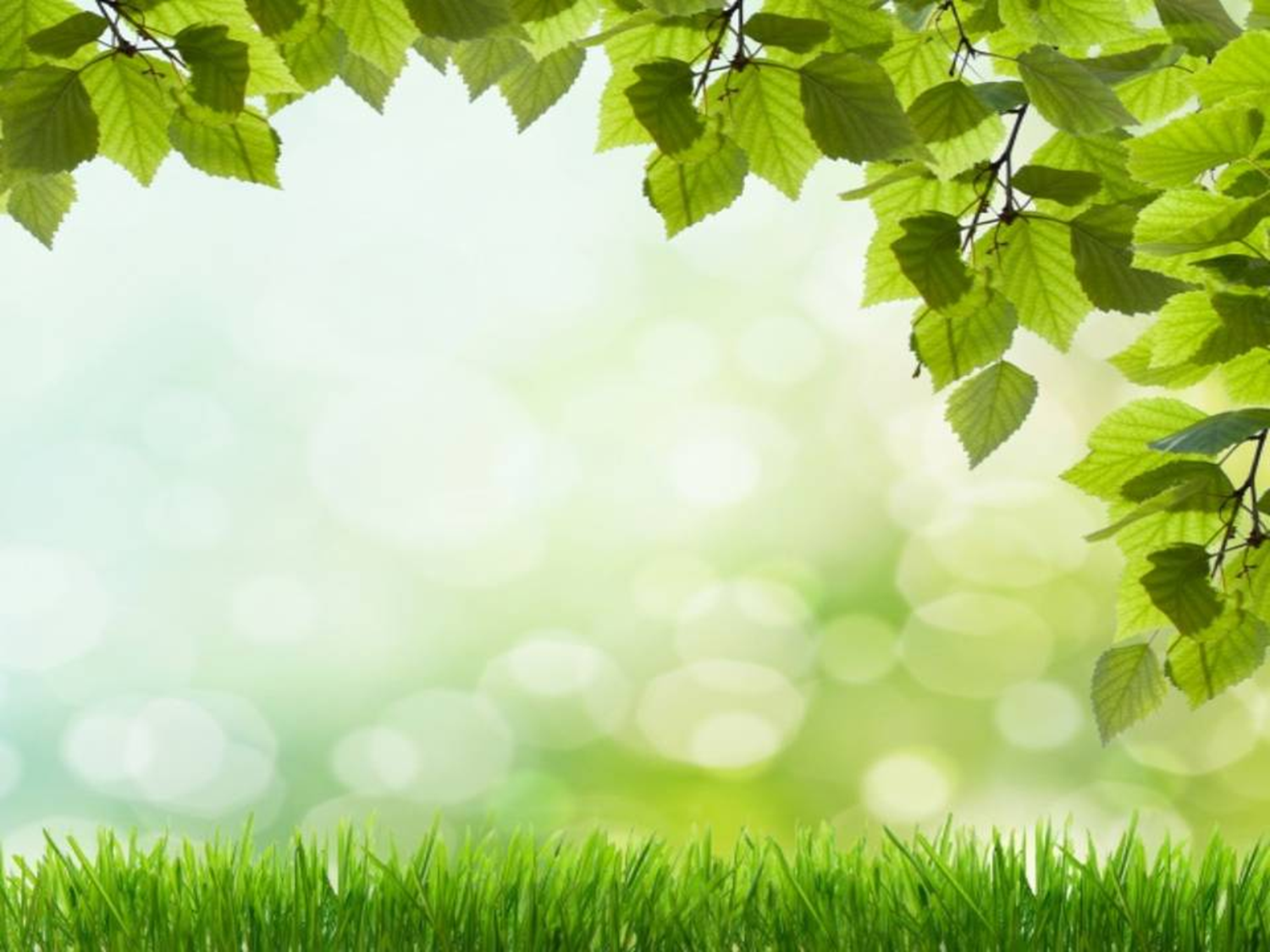 Применение в медицине:
А ещё ландыш- это лекарственное растение. Из него изготавливают лекарственные препараты, которые широко применяются при лечении сердечно-сосудистых заболеваний, при неврозах сердца, кардиосклерозе, пороках сердца и сердечной недостаточности. Их часто используют в сочетании с валерианой и боярышником. 
В народной медицине используют как успокаивающее средство; при отеках, болезнях щитовидной железы, эпилепсии, лихорадке, болезнях горла; наружно настой (в виде примочек) - при глазных болезнях, а также при ревматизме. 
 Само растение ландыша ядовито, в домашних условиях готовить препараты не рекомендуется.
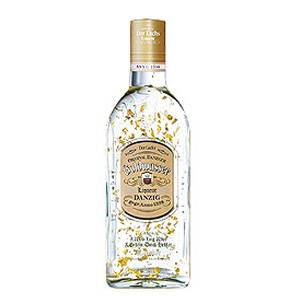 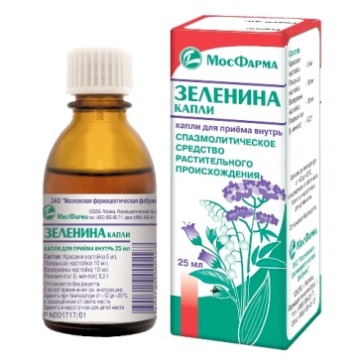 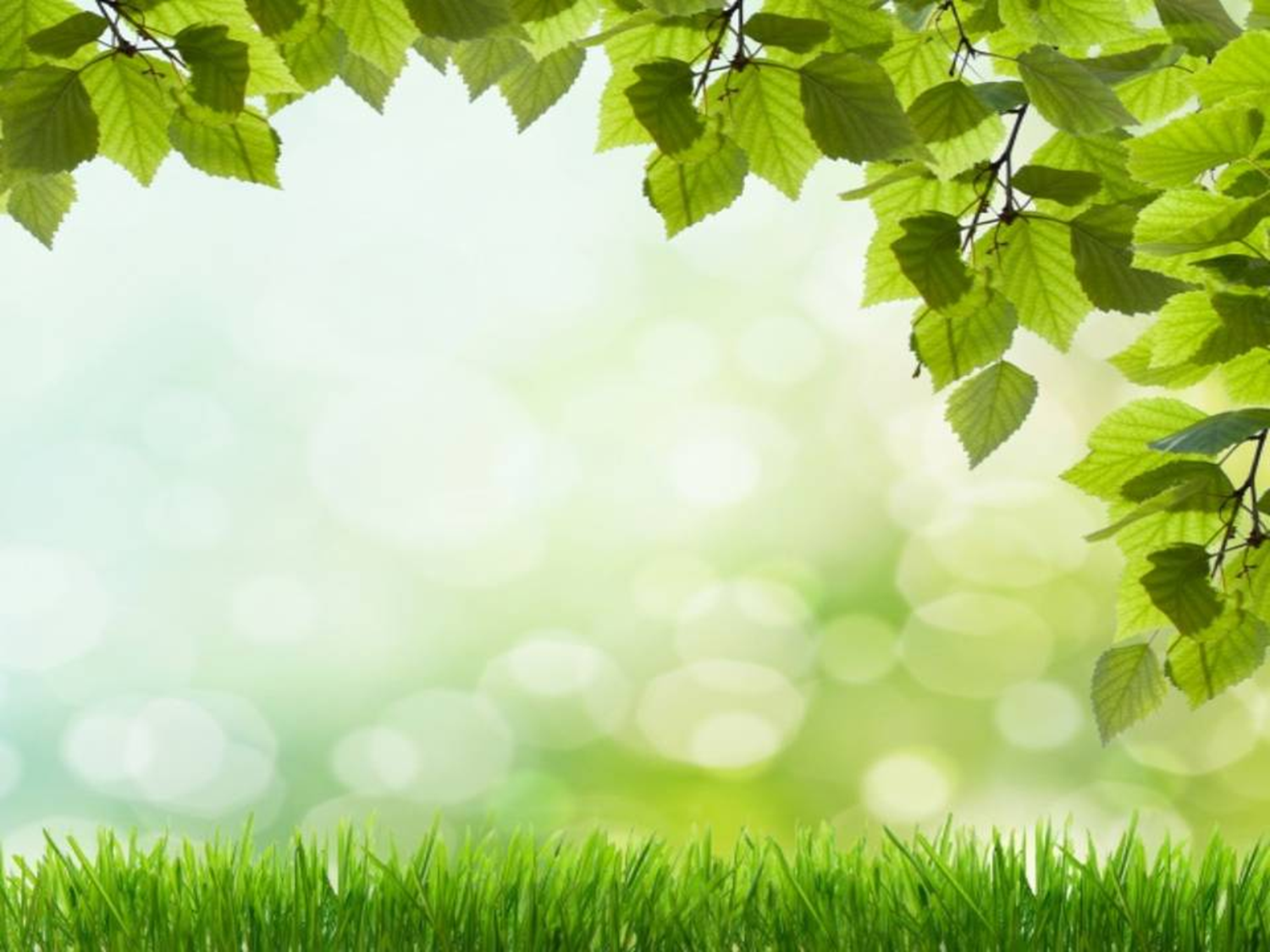 Применение в других
             областях 
Цветы ландыша  находят широкое применение в парфюмерной промышленности. Из них изготавливают цветочные эссенции. Эфирное масло входит в состав лучших духов мирового стандарта. 
Из листьев можно получить желтую и зеленую краски, пригодные для малярных работ. 
Является любимым кормом пятнистого оленя. Лисы без вреда для себя потребляют зрелые ягоды.  Также питаются ландышем и некоторые птицы.
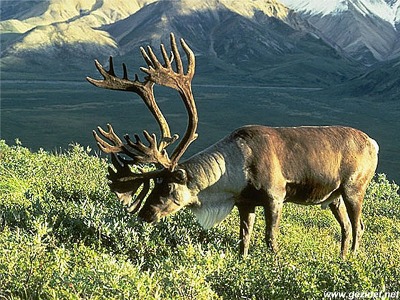 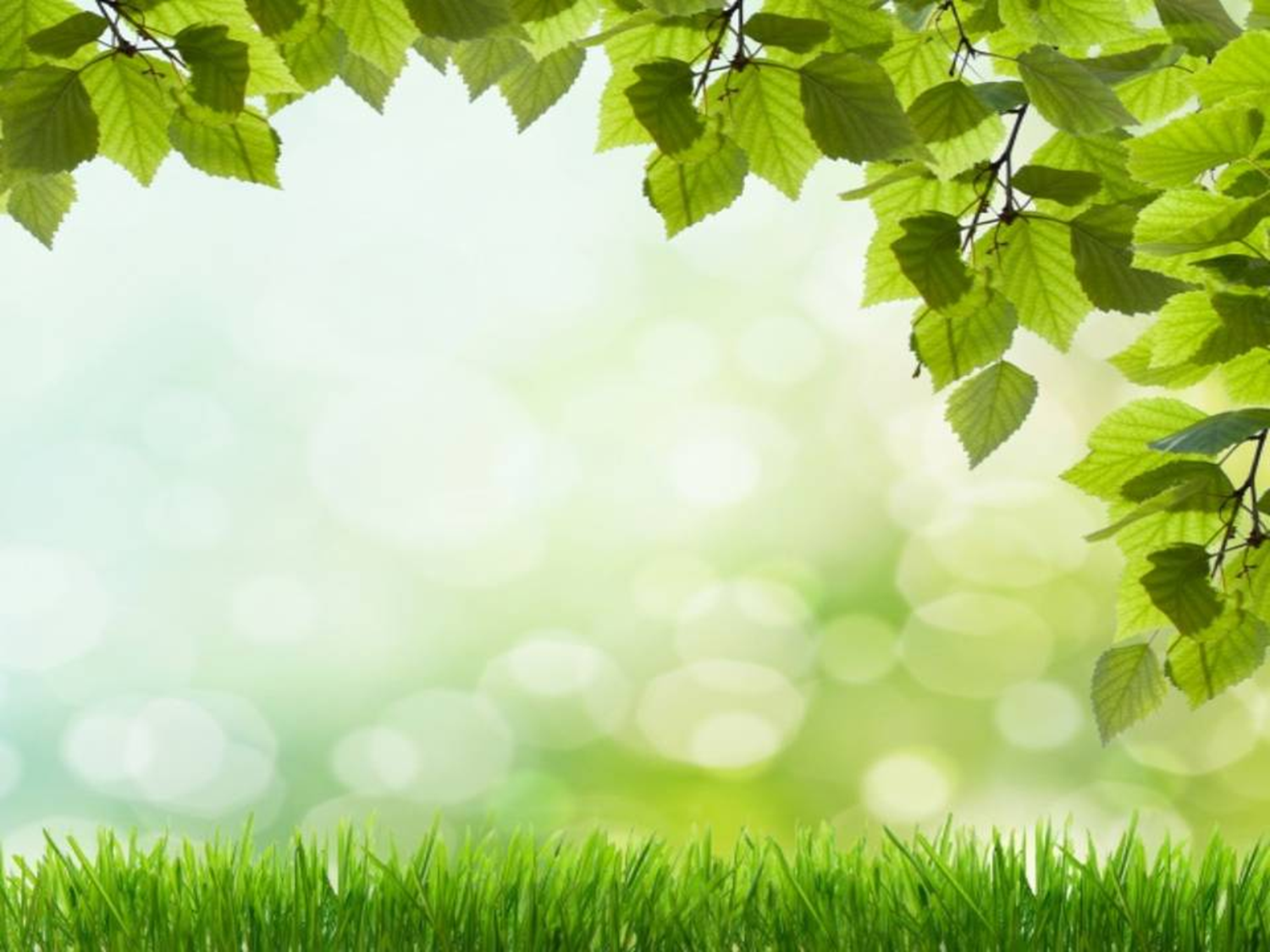 В последнее время численность ландышей вблизи населённых пунктов постоянно сокращается. Главная причина – повальное уничтожение во время сбора цветов или лекарственного сырья. Поэтому растение занесено в Красную книгу России и Мордовии. 
Многие думают, что, срывая аккуратно ландыши, вреда не нанесут. А ведь на одной полянке все ландыши растут от одного корня! И достаточно повредить лишь небольшую его часть, погибнет вся ландышевая полянка. Тысячи цветов исчезают от того, что их вытаптывают при сборе букетов.
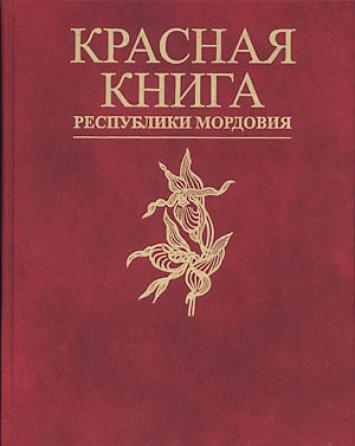 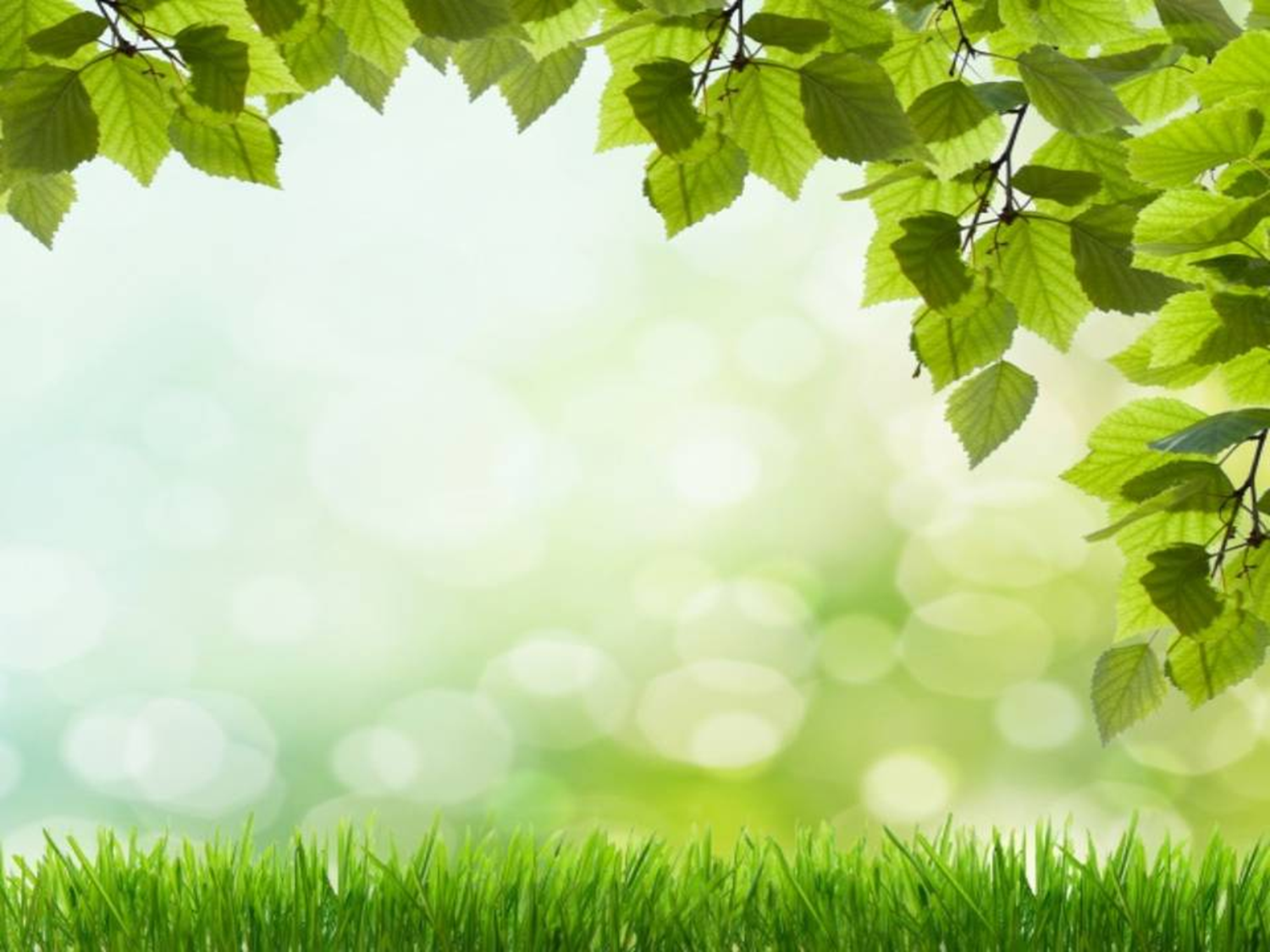 Ландыш – это  чудо природы. Каждый цветок в отдельности - шедевр, которым можно любоваться и восхищаться. Люди должны более разумно и бережно относиться к таким удивительным растениям.
Не обязательно каждую весну приносить из леса охапки цветов домой. Можно подарить себе душистые ландыши и в любое время года, если посадить растение дома или в  своём саду. А ещё можно изготовить красивые букеты своими руками.
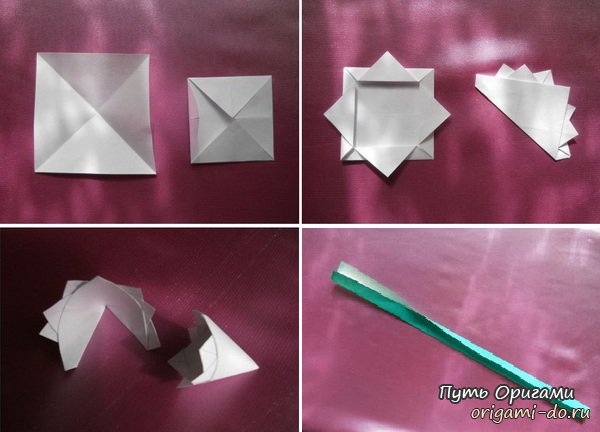 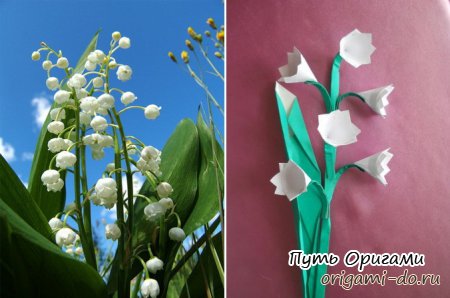 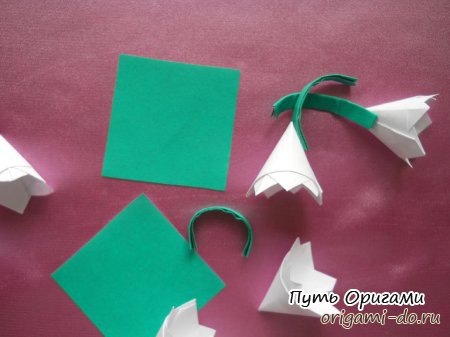 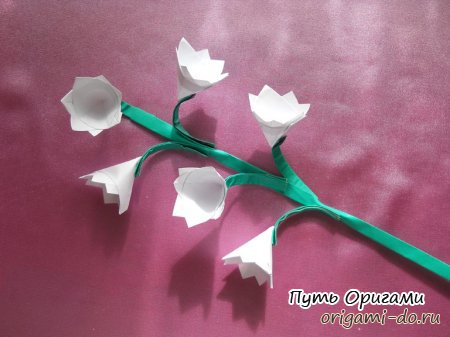 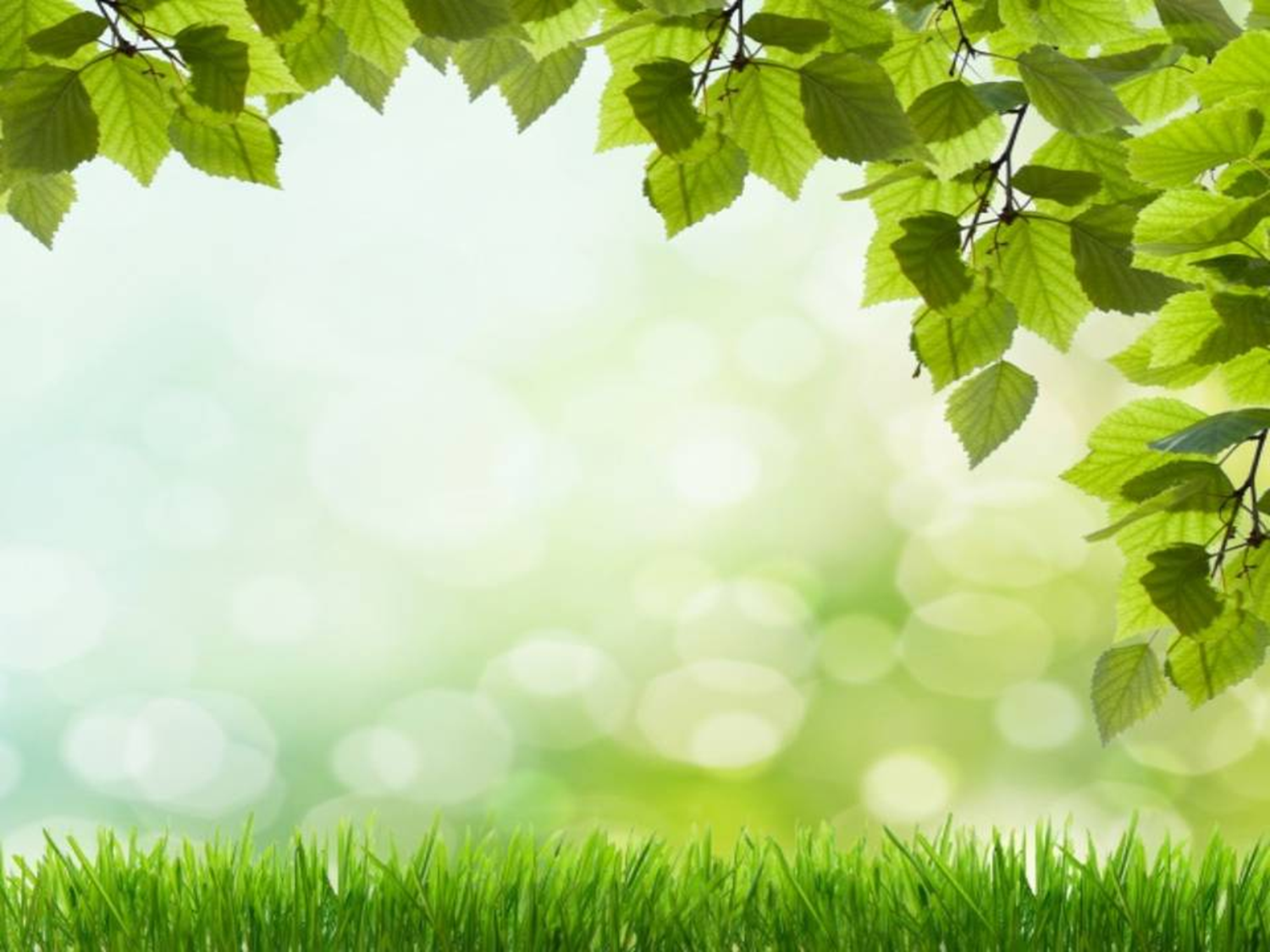 Что может сделать каждый из нас
для сохранения ландыша майского?
1. Соблюдайте правила поведения в лесу!
2. Не собирайте букеты ландыша в лесу, а любуйтесь и фотографируйте на память!
3. Выращивайте ландыши на клумбах!
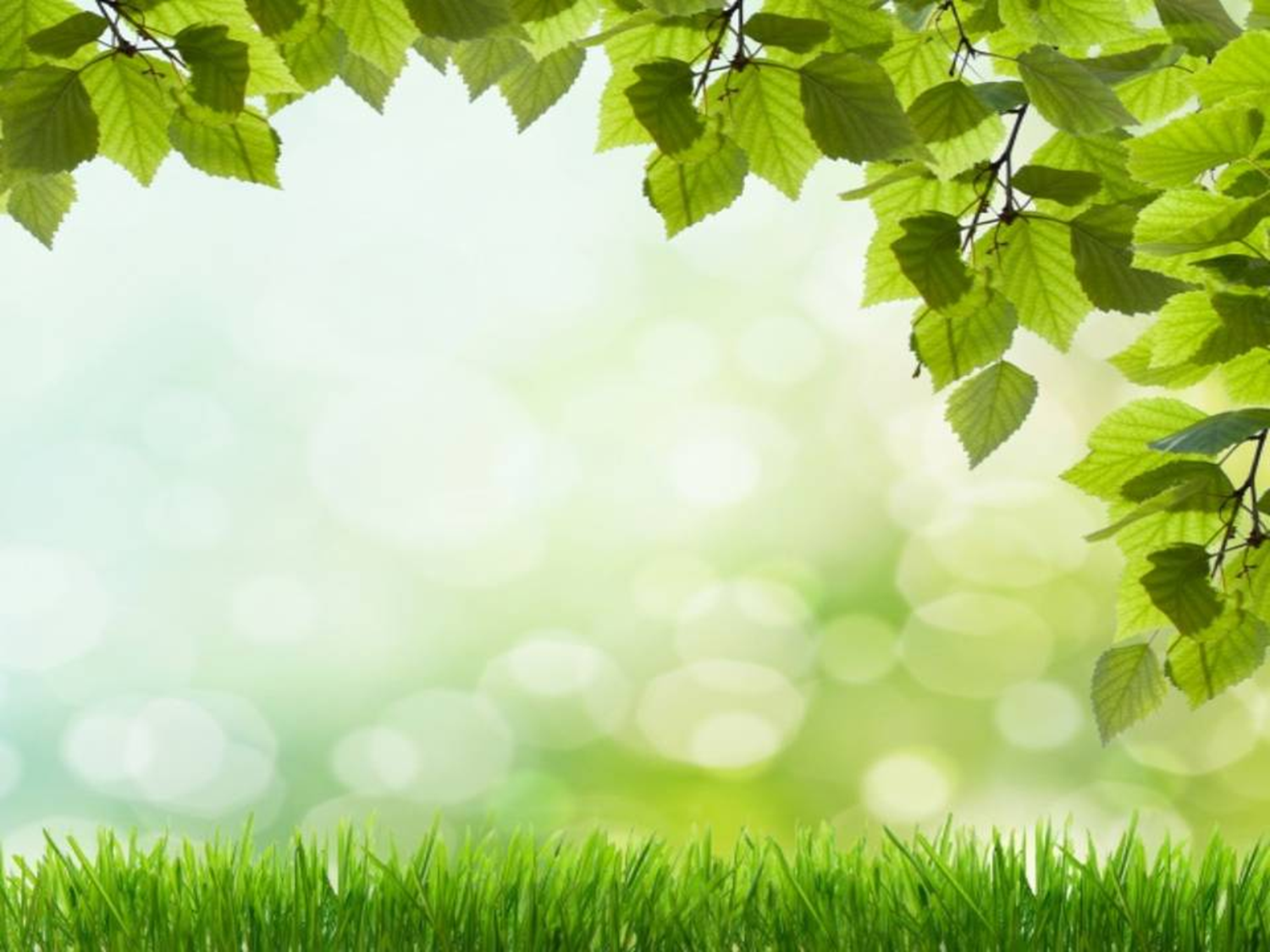 В наше время, когда всем известна огромная роль растительного мира в жизни человека, нельзя допускать исчезновения с лица Земли ни единого вида растений, так как это большая потеря, прежде всего для человека !
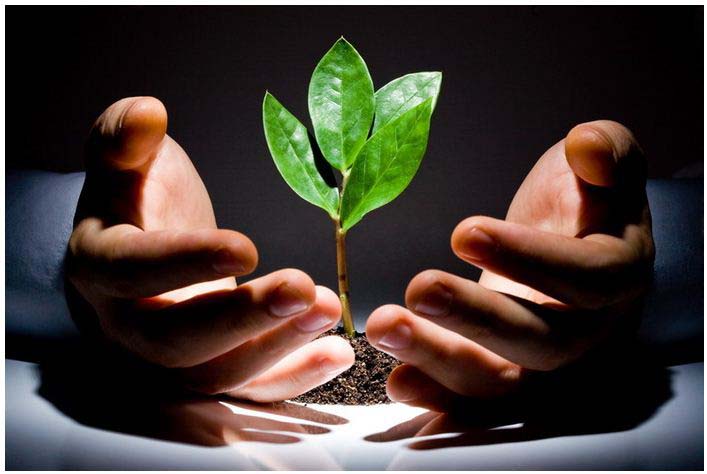 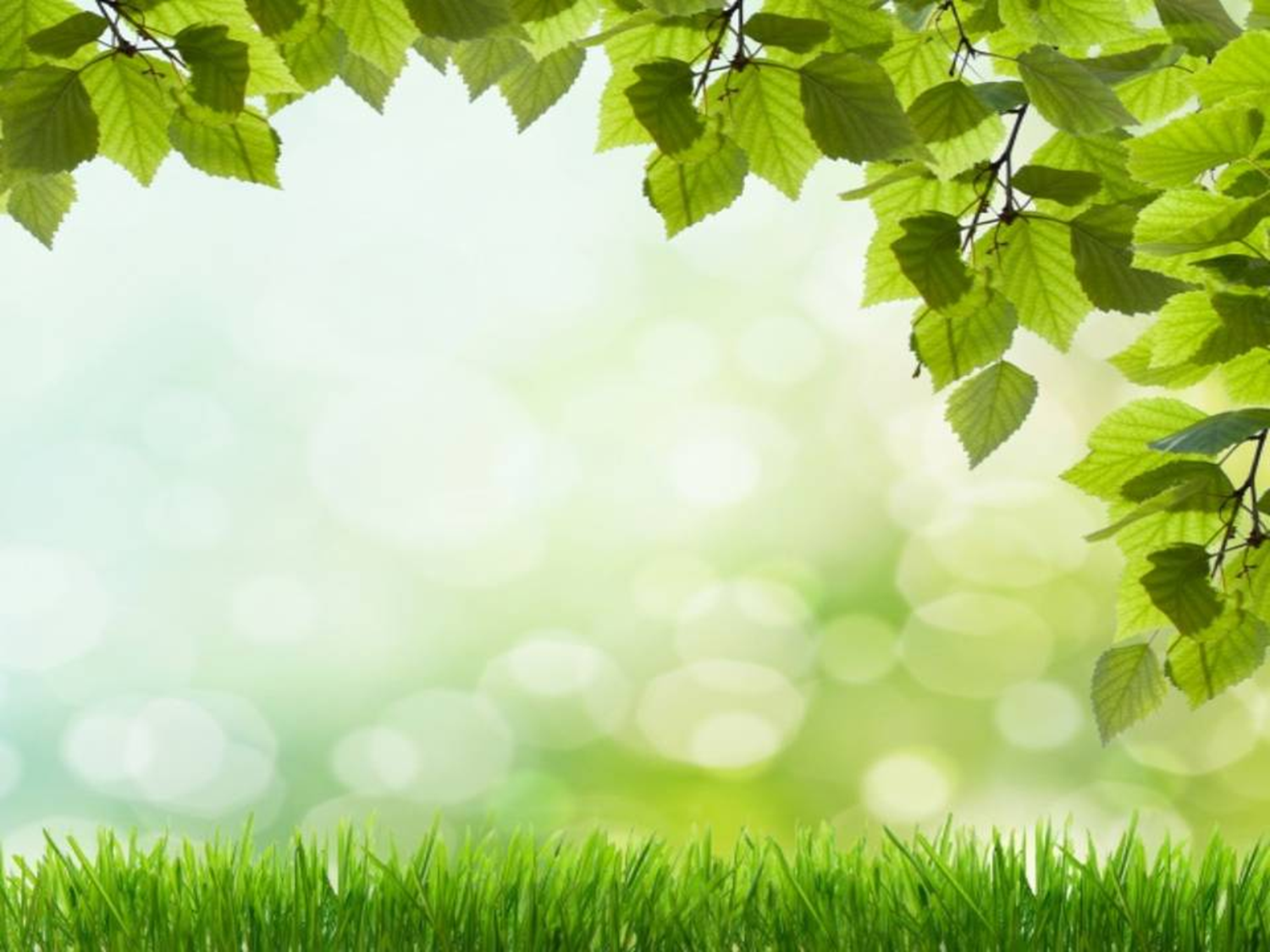 Очарование ландыша  таково, что никого он не может оставить равнодушным. Цветы ландыша всегда ассоциируются с чистотой, нежностью, верностью, любовью, с самыми возвышенными чувствами. 
Человек играет решающую роль в исчезновении ландыша, поэтому именно он обязан сохранить данный вид для последующего поколения.
Так давайте же сохраним этот нежный цветок нашим потомкам!
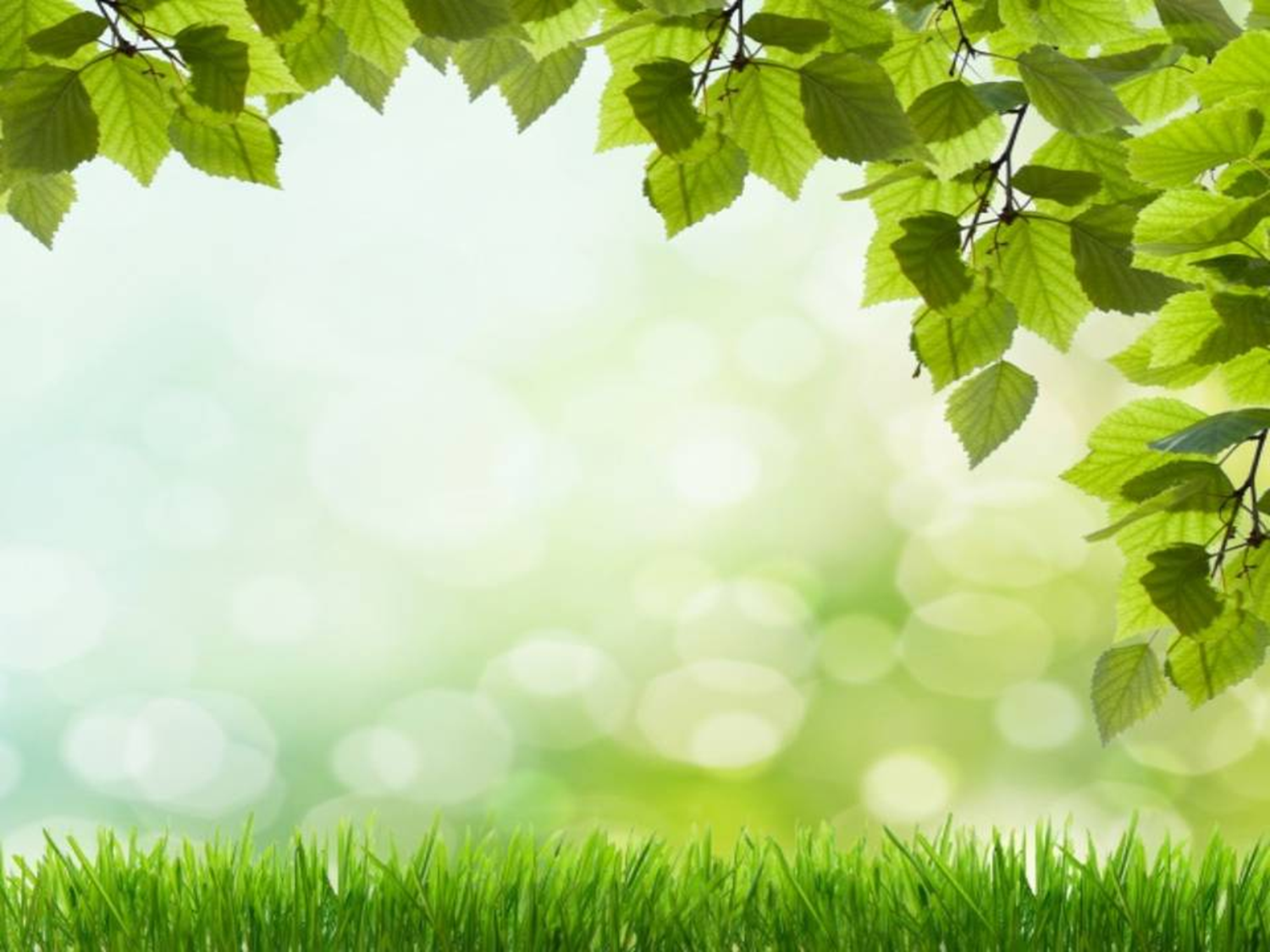 Берегите Землю!
Берегите
Жаворонка в голубом зените,
Бабочку на листьях повилики,
На тропинке солнечные блики…
Берегите молодые всходы
На зеленом празднике природы,
Небо в звездах, океан и сушу
И в бессмертье верящую душу, – 
Всех судеб связующие нити.
Берегите Землю!
Берегите…
М. Дудин
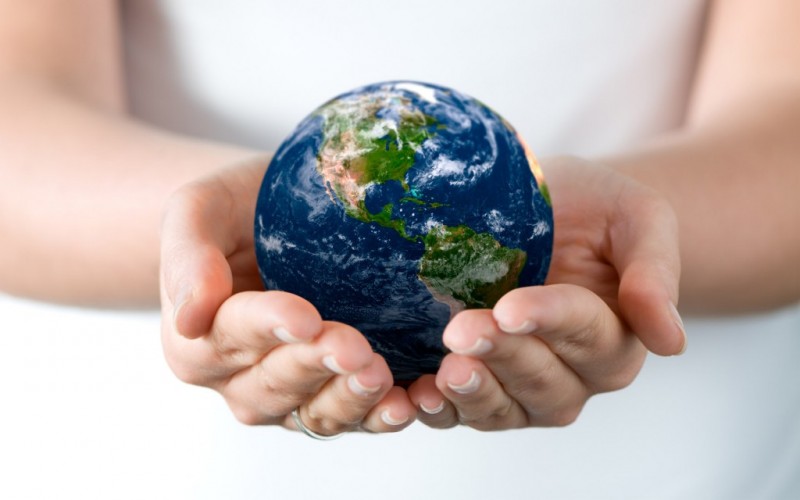 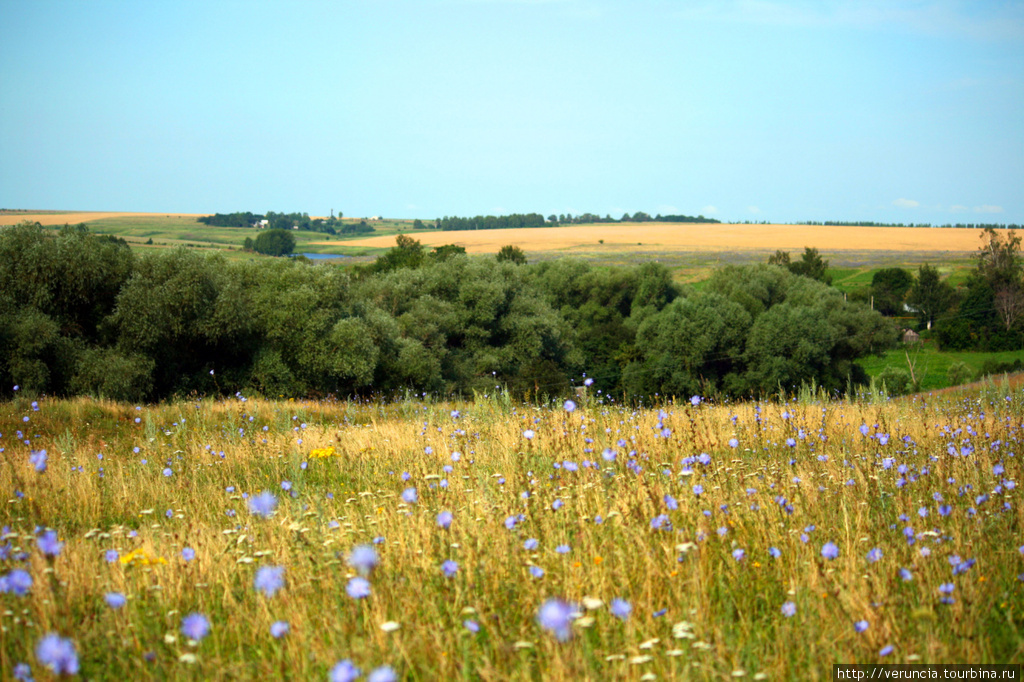 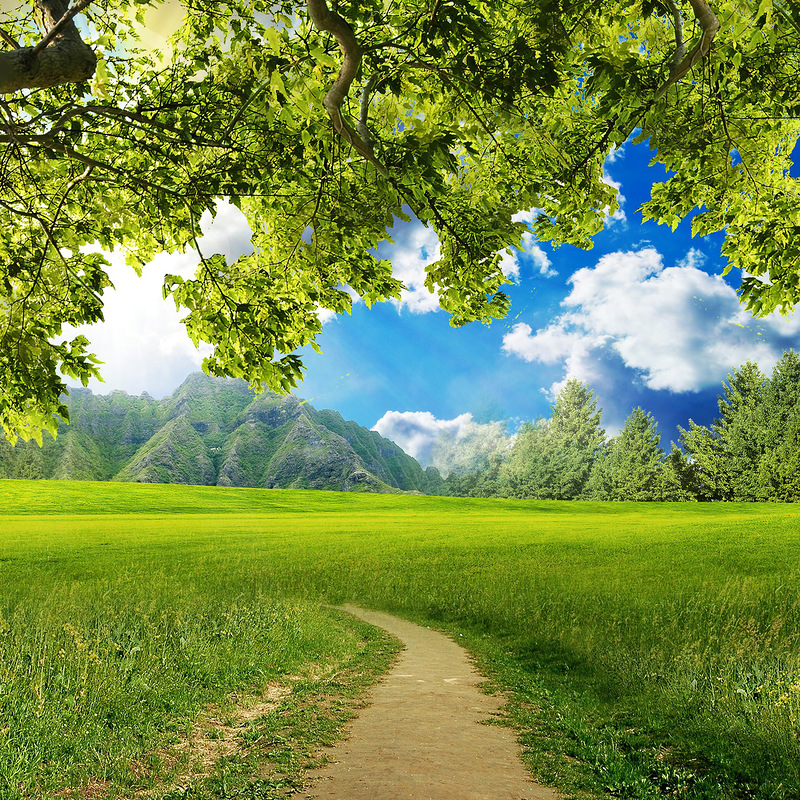 АВТОР РАБОТЫ:
  Малаева Ольга Борисовна                Мини- журнал     «Жалобная книга Мордовии»     МДОУ «Детский сад №78»